[Speaker Notes: QTScloud
A cloud-based OS let users quickly own a NAS service with cloud servers at any time.]
1
雲 NAS 解決方案
2
使用情境
3
功能與比較
4
價格
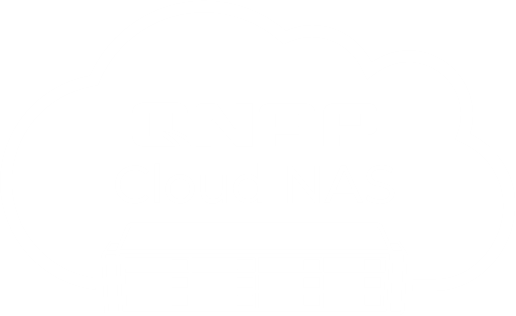 雲 NAS 解決方案
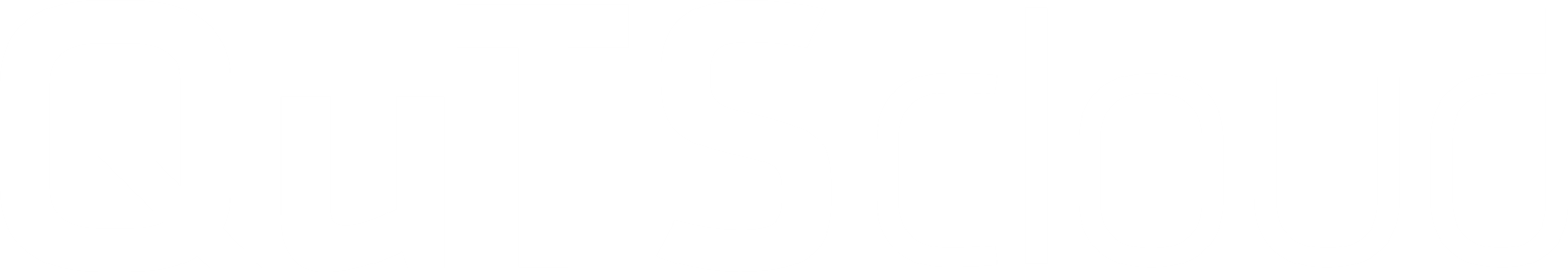 什麼是雲 NAS
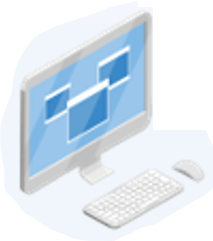 AFP
Cloud NAS Solution
Virtual
專為雲平台所設計的虛擬設備 (Virtual Appliance) ，享有如同地端實體設備相同功能及便利的使用體驗。

運用雲端運算簡化基礎架構，提供更彈性便利的部署，為 IT 人員減少建置及維運成本。
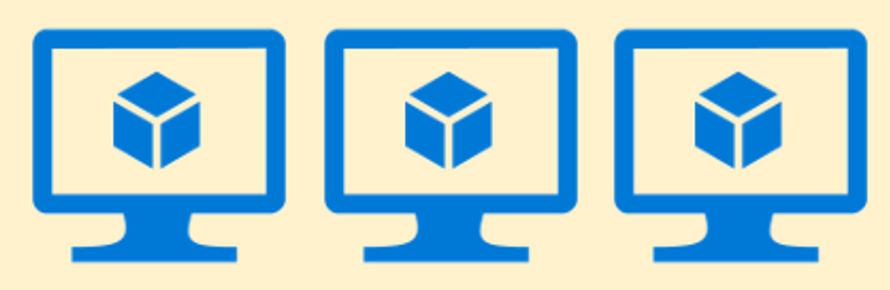 CIFS/SMB
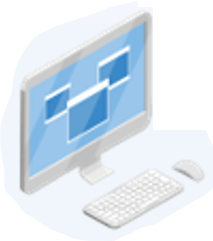 Machine
NFS
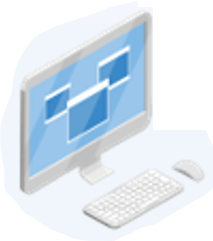 iSCSI
Compute
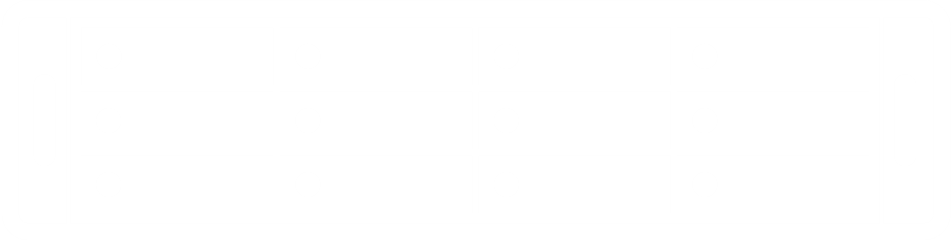 Storage
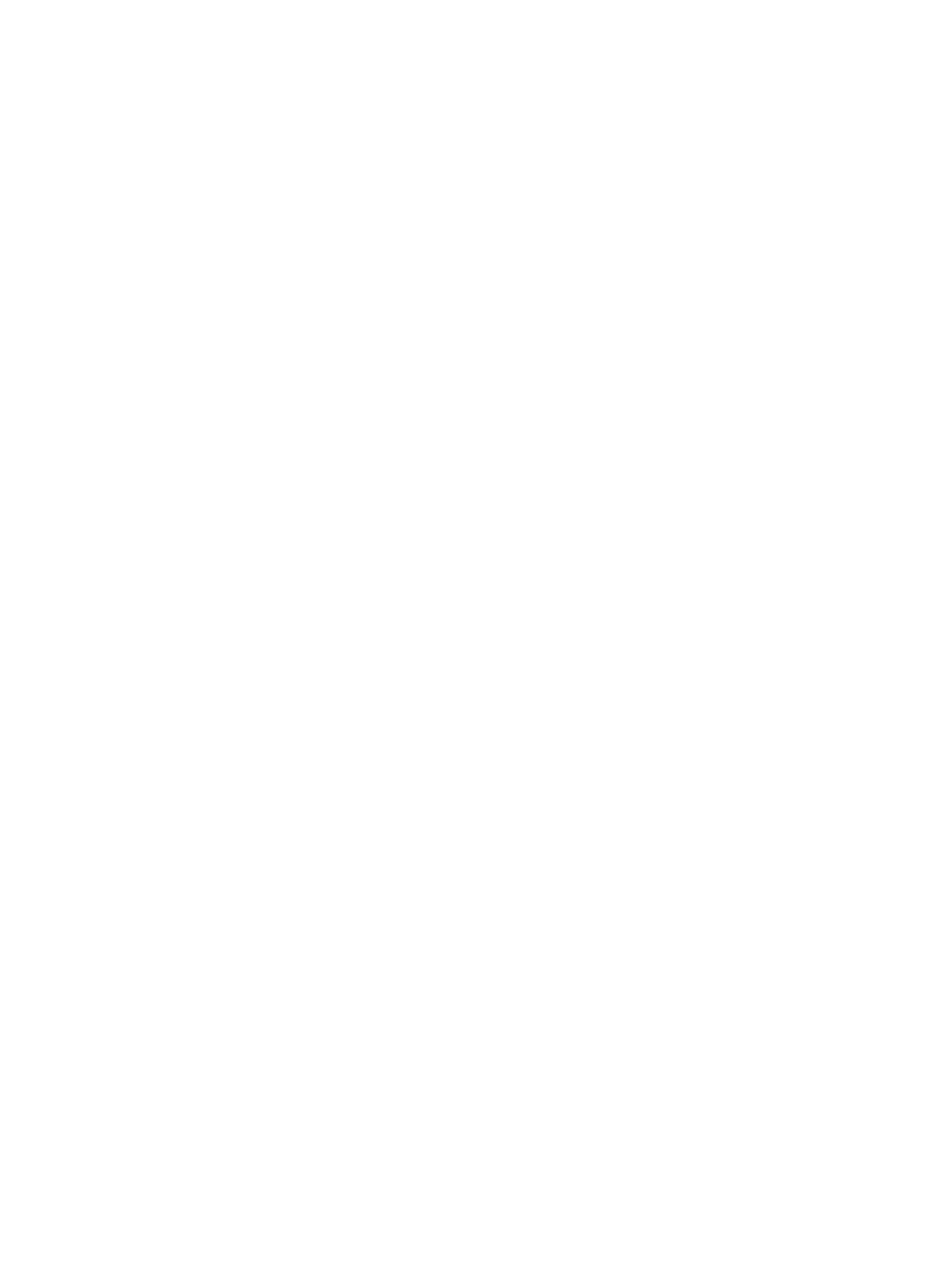 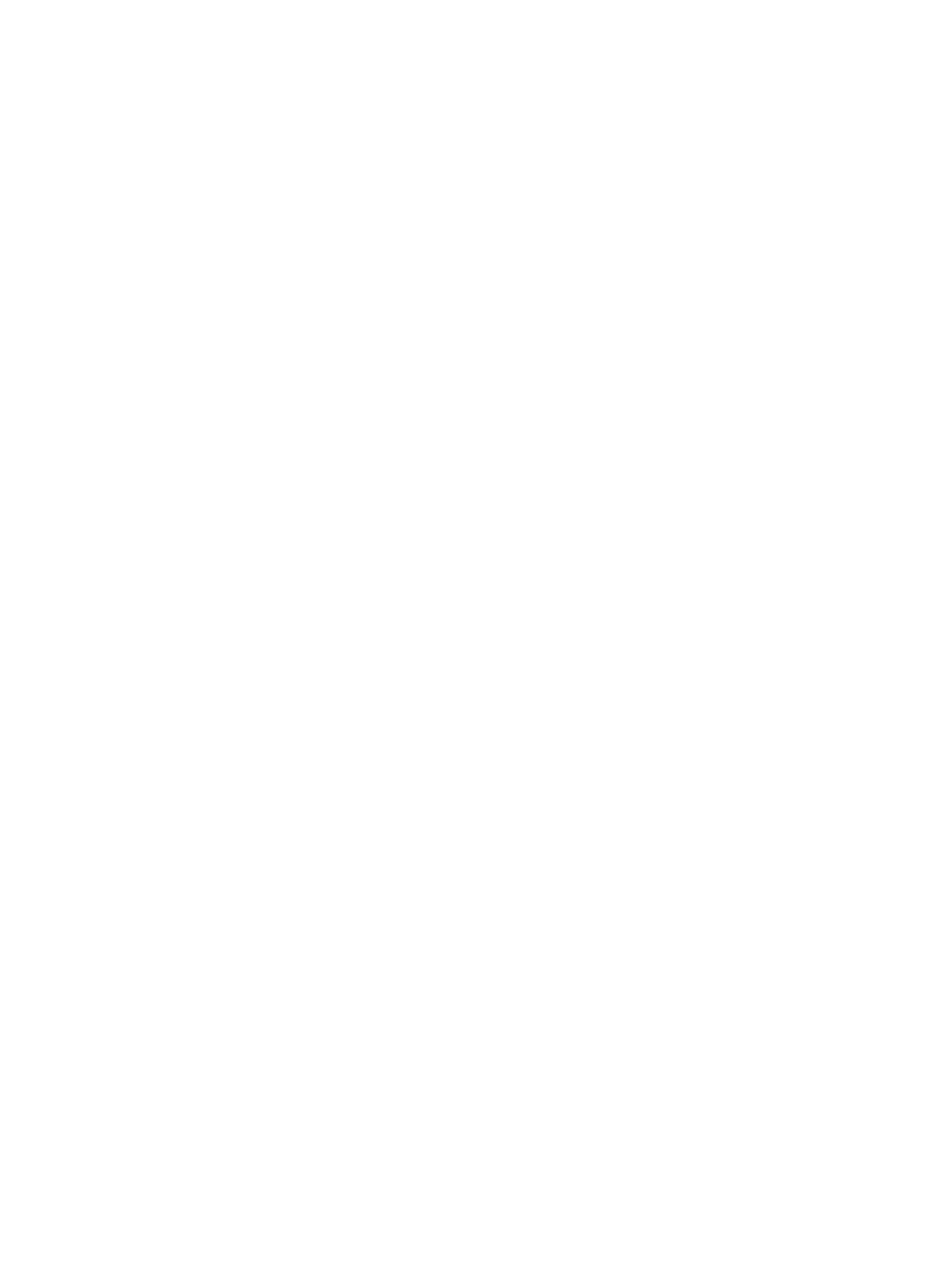 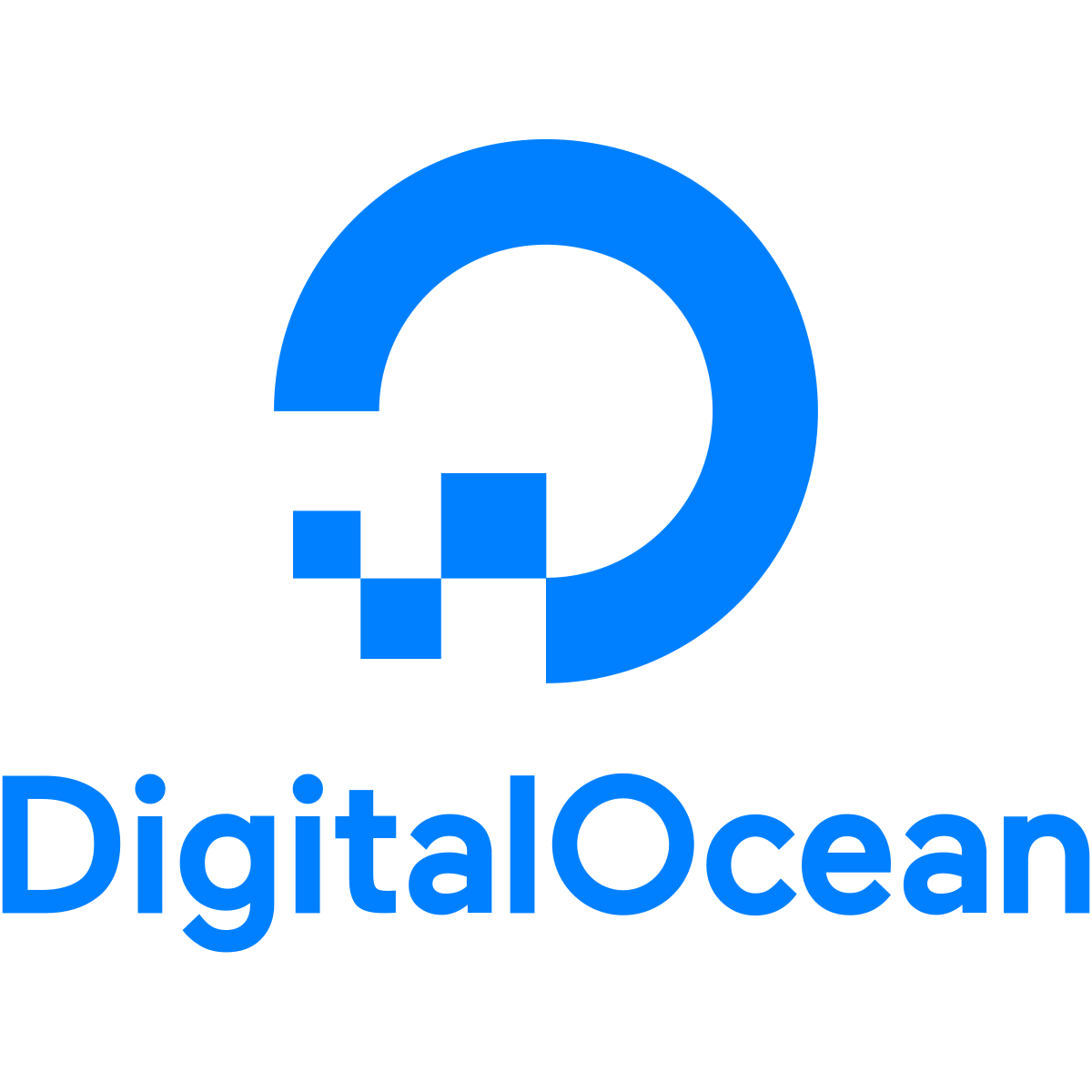 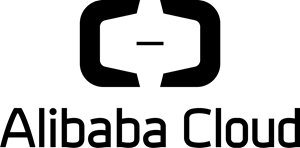 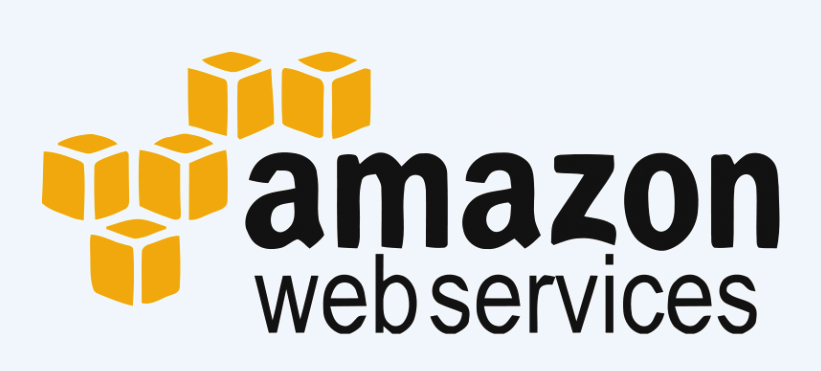 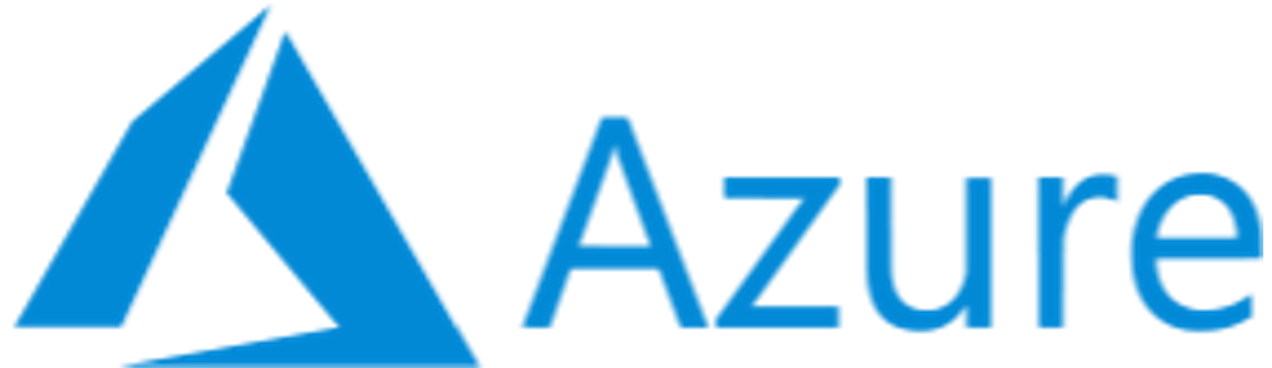 後疫情時代下的雲市場趨勢
COVID-19對雲市場規模的全球影響預計將從2019年的2330億美元增長到2021年的2950億美元，複合年增長率（CAGR）為12.5％。
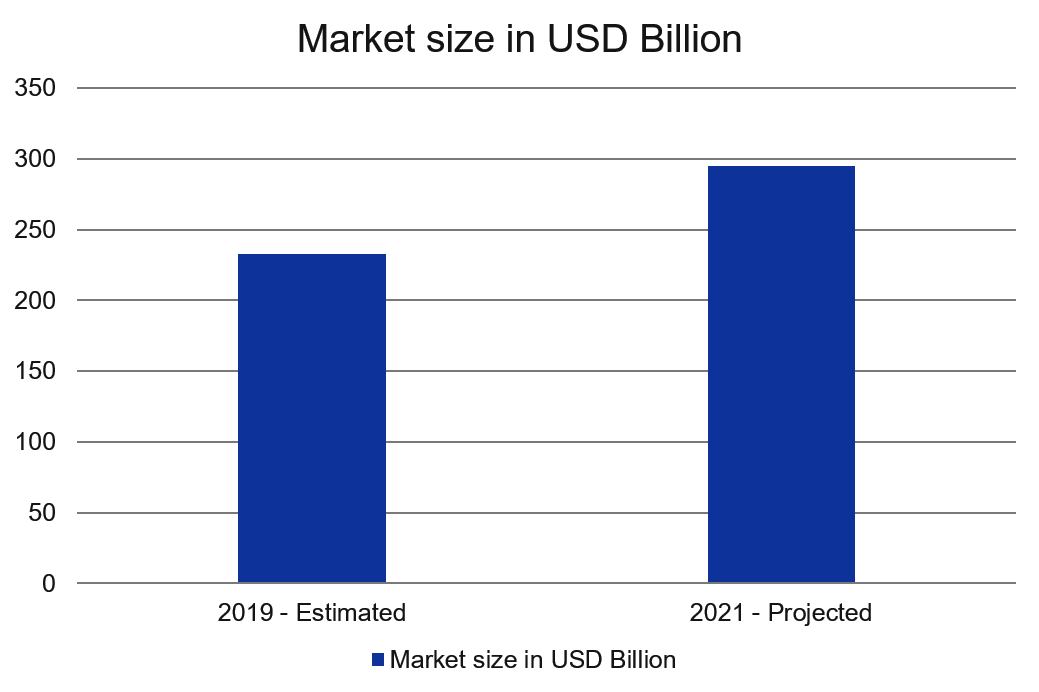 12.5％
市場成長主要原因在於受到疫情影響，新的工作型態「遠端工作」需求增加，而帶動使用 SaaS 解決方案的使用量。
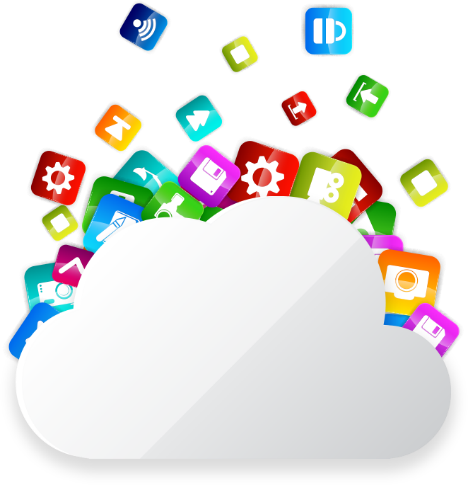 預計將有越來越多企業將導入電子支付、線上購物和  OTT串流媒體服務等，將更進一步助長雲市場發展。
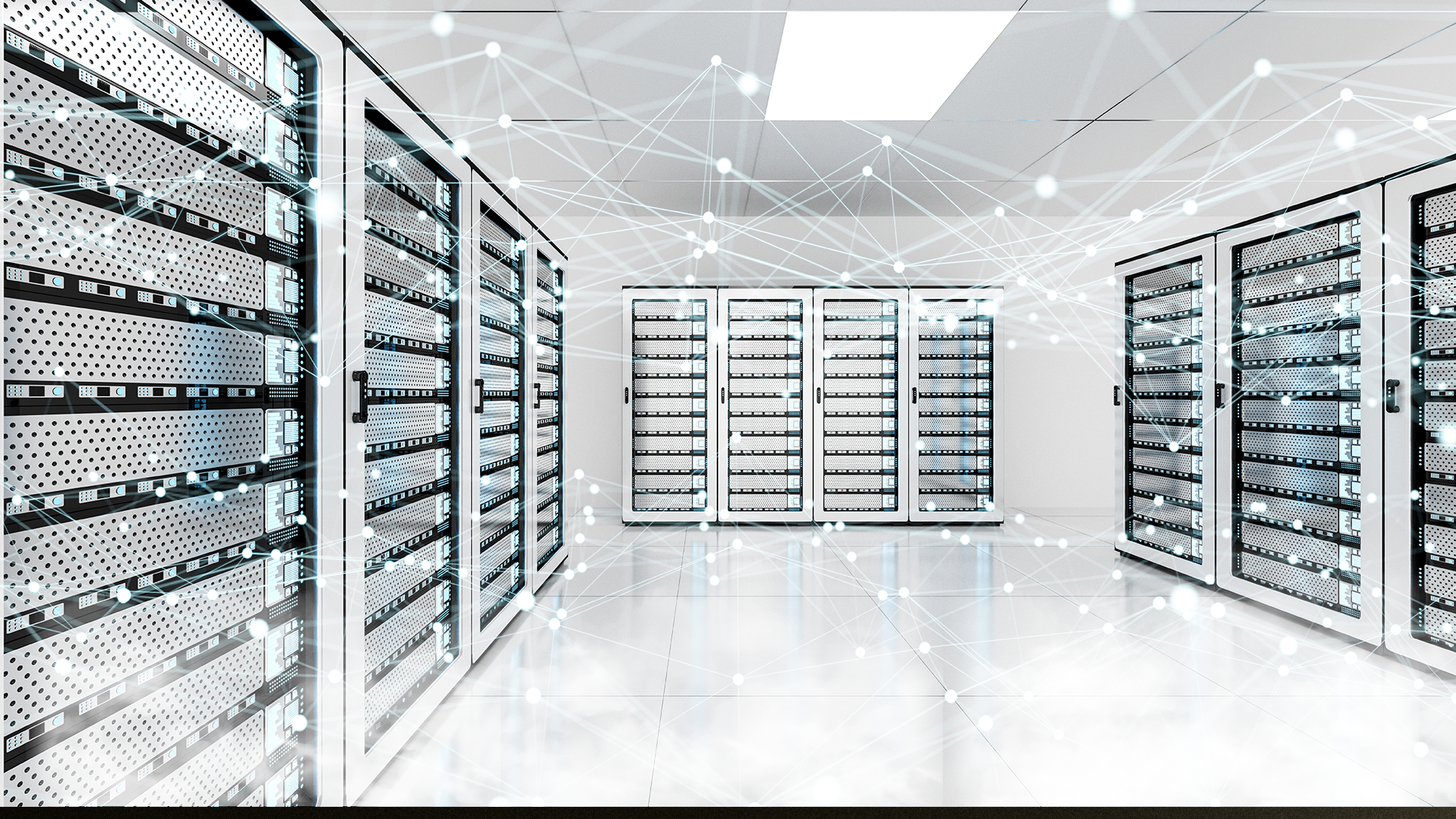 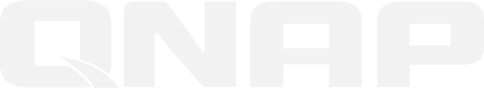 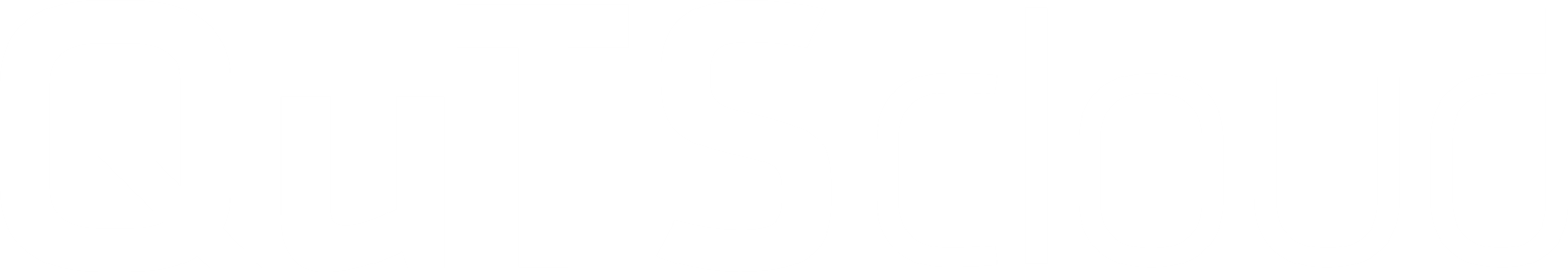 是您最佳的雲NAS解決方案
支援運行在公有雲或內部環境的私有雲環境中

企業能以合理的價格及最佳
的效能來運行關鍵任務所需的應用程式
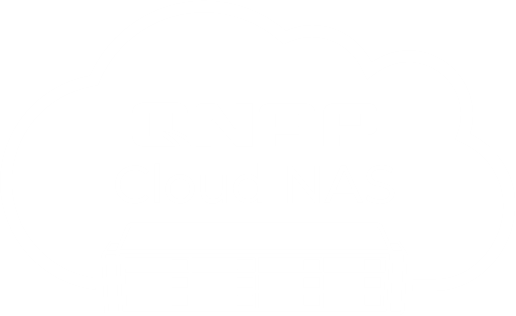 多年淬鍊的 QTS 作業系統 現已開放在雲上運行
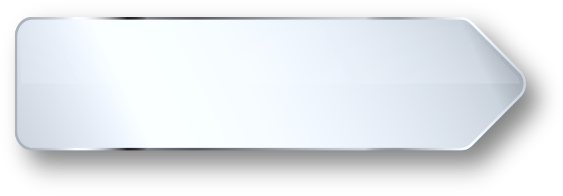 QTS 作業系統
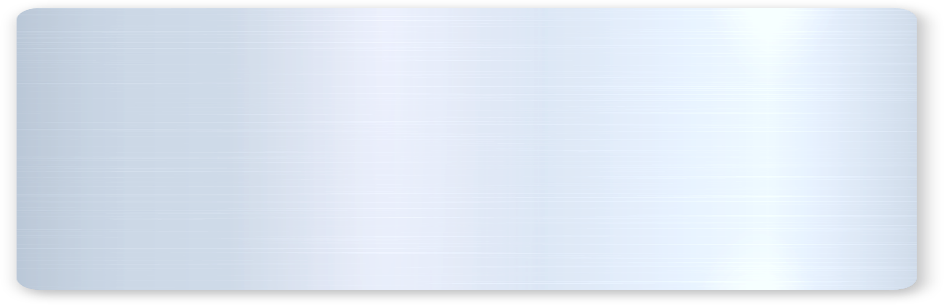 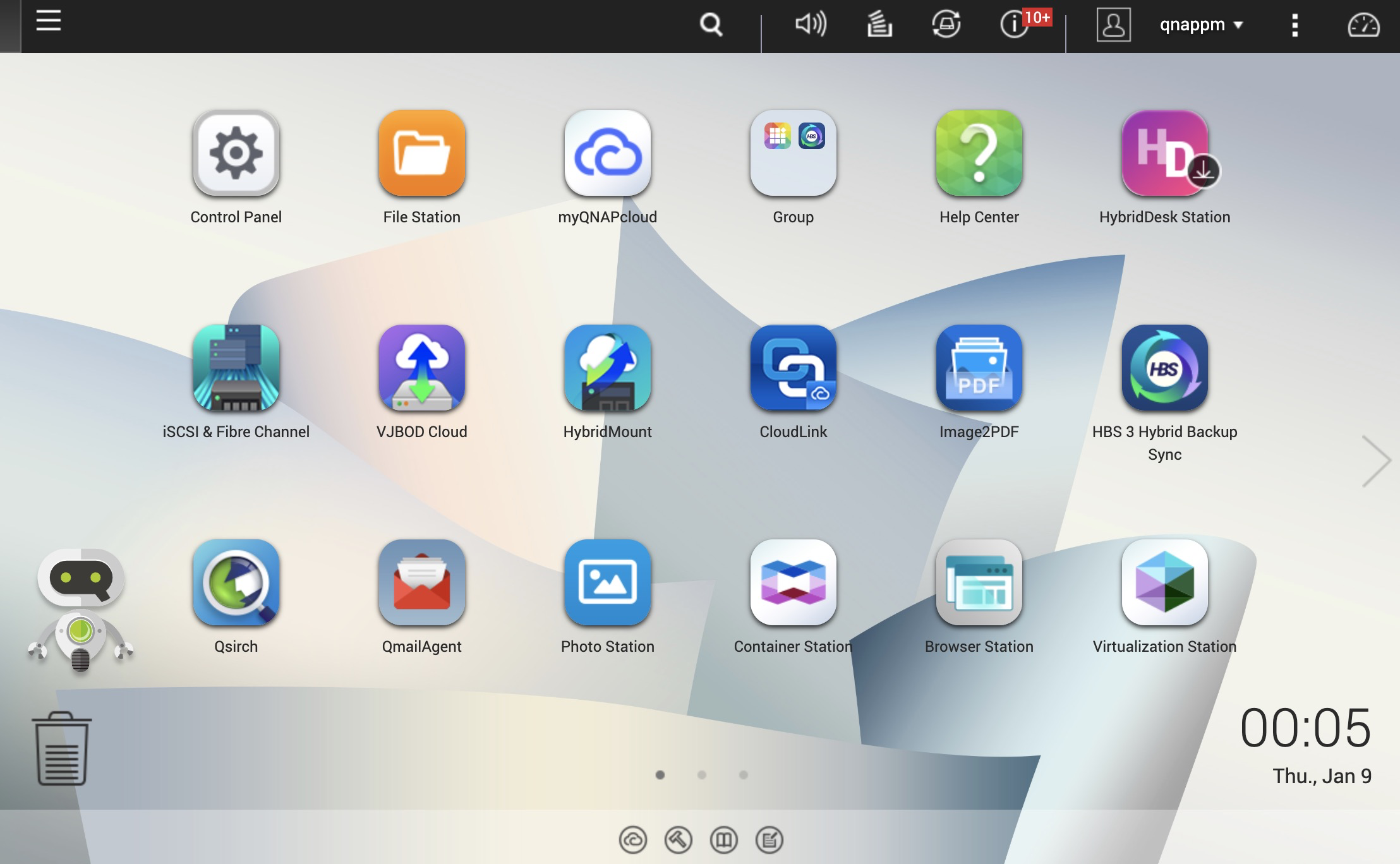 Mobile Apps
Multimedia
OS
WIN/MAC Utilities
IoT
Storage
Full-text Search
Notification
Network
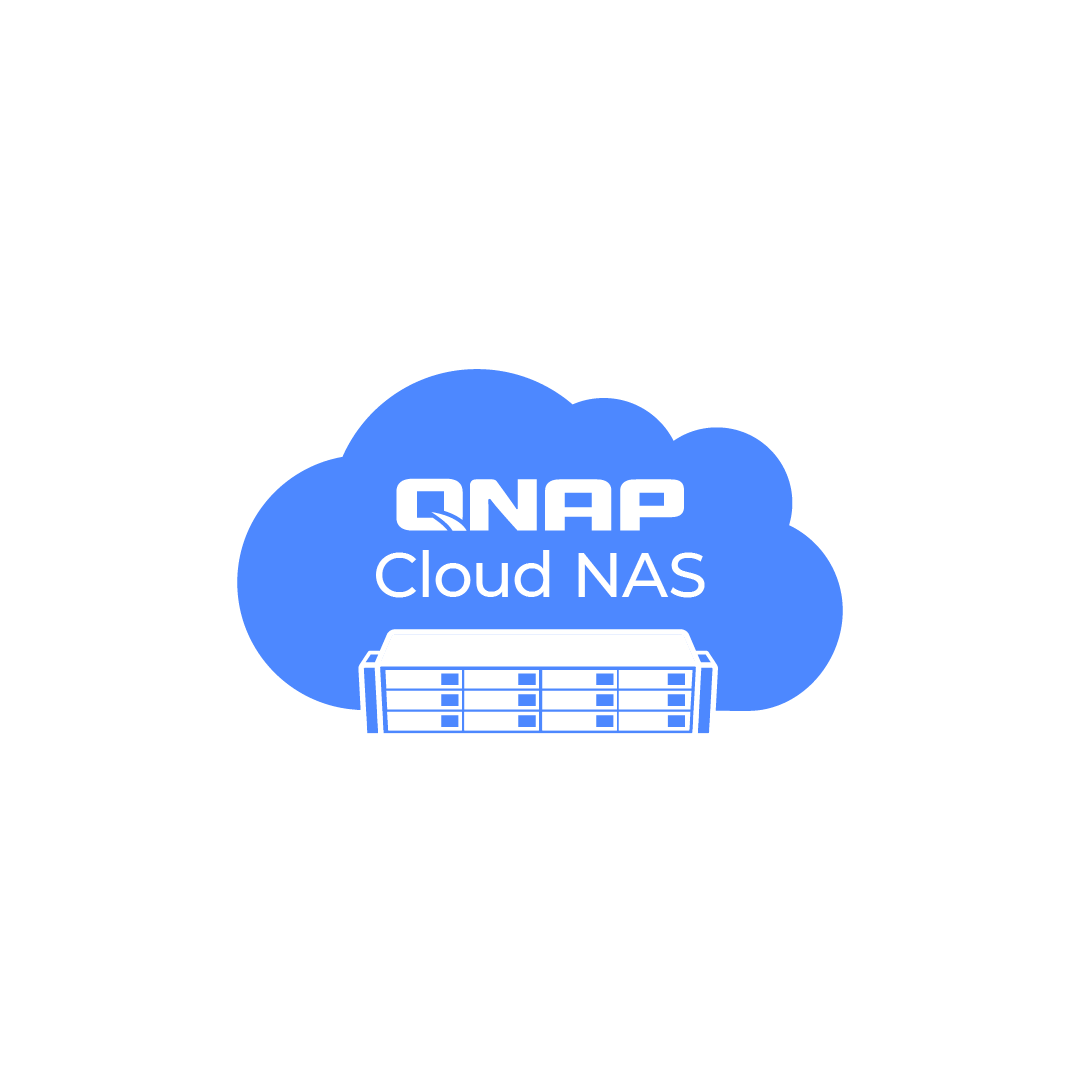 & More…
Licenses
Security
使用 QNAP 雲 NAS 有效率地活用儲存在各雲端中的檔案
現在
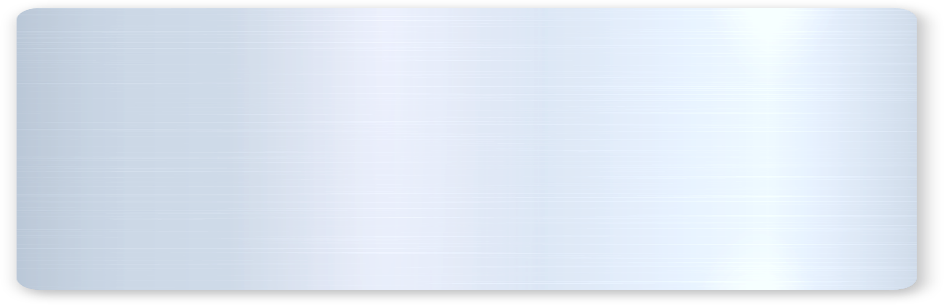 過去
外部客戶
透過分享連結或 FTP 下載檔案
*透過 File station 或常用的通訊協定SMB/ClFS, NFS, AFP, iSCSl 存取檔案
分點辦公室
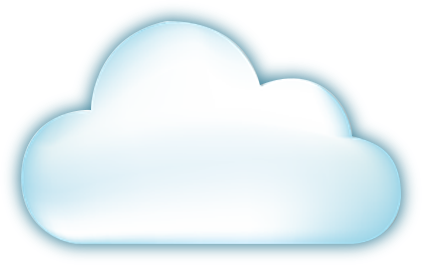 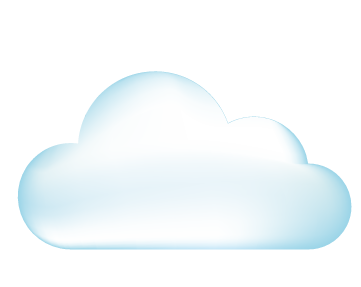 分享
瀏覽
下載
搜尋
* 使用 Qsirch、QuMagie 等應用 程式活用雲上資料
外部網路
（經由 http/ https）
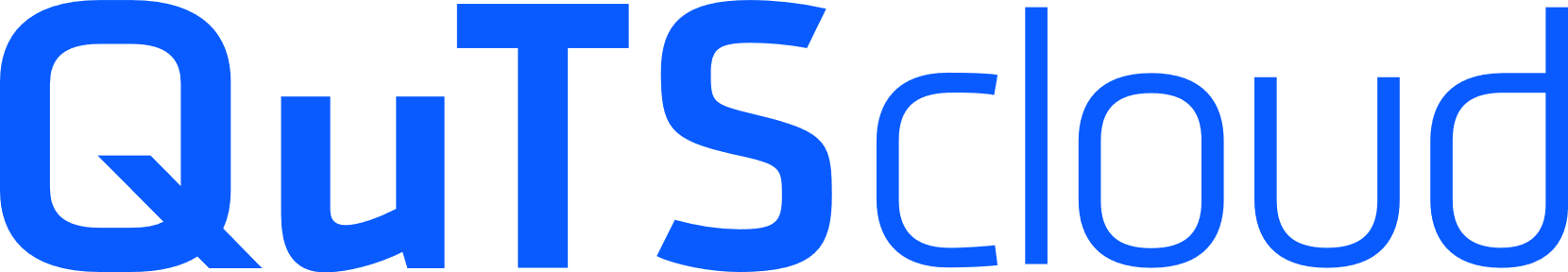 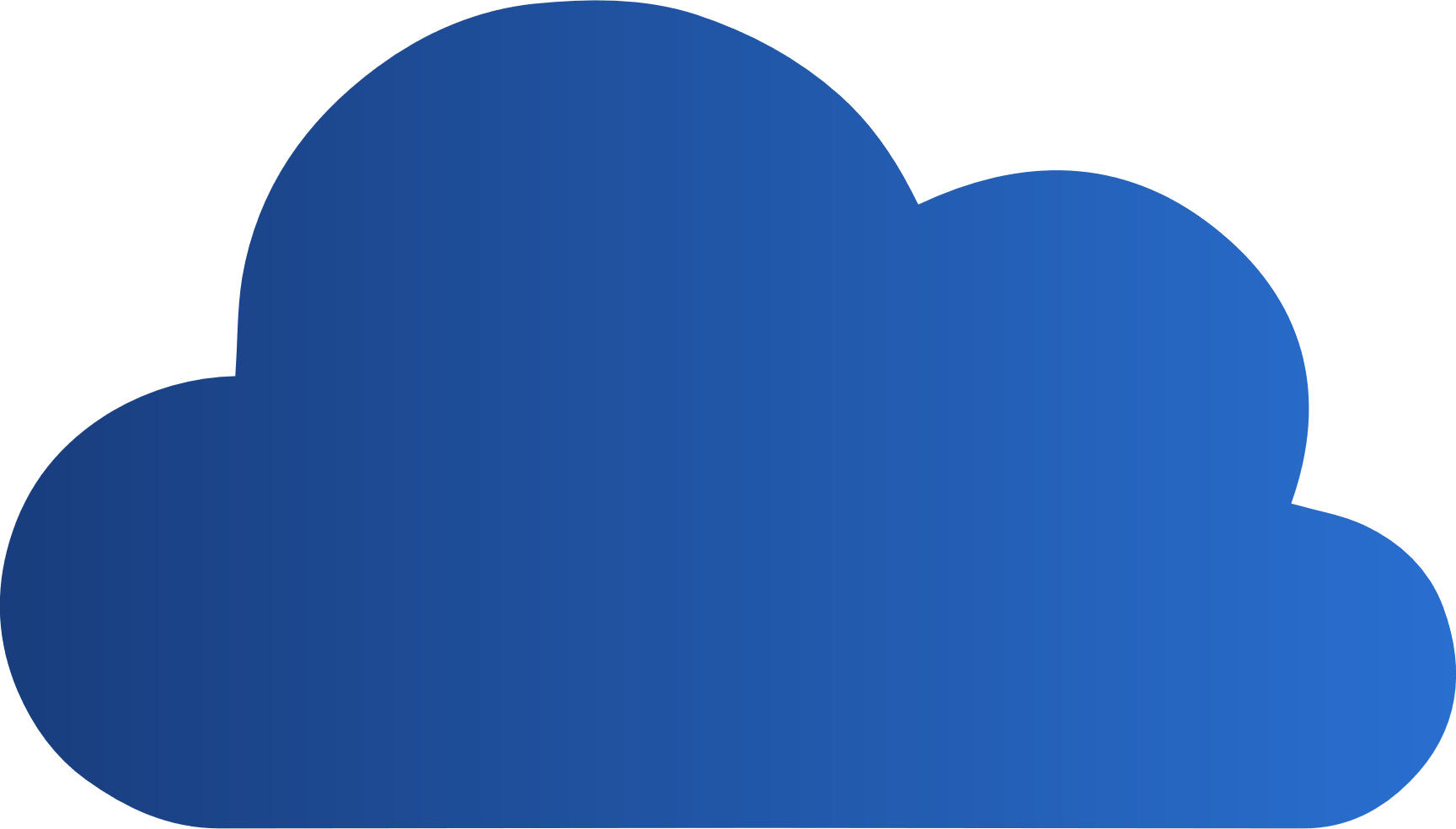 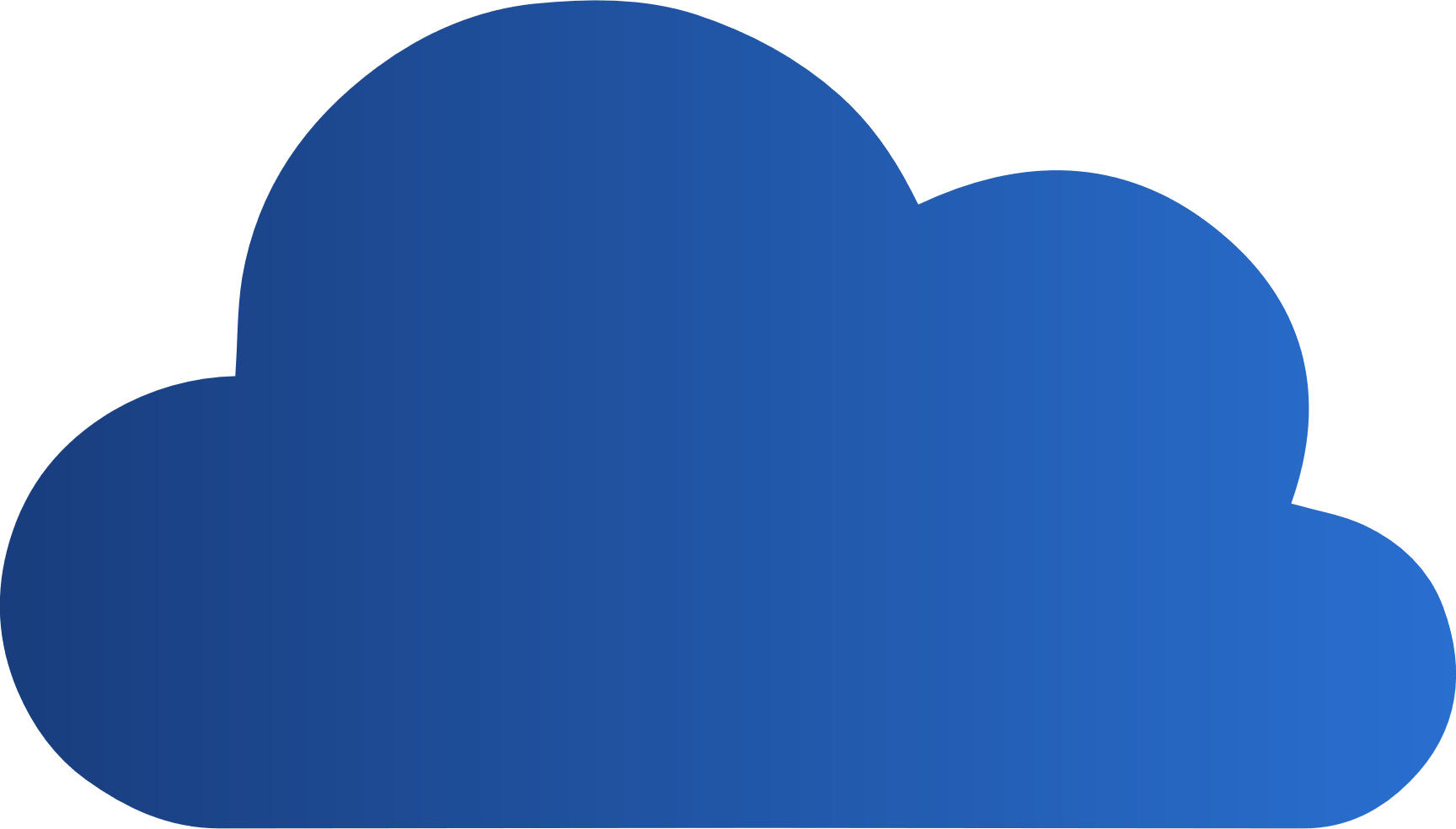 AWS, Azure, 
AliCloud, DigitalOcean
AWS, Azure, 
AliCloud, DigitalOcean
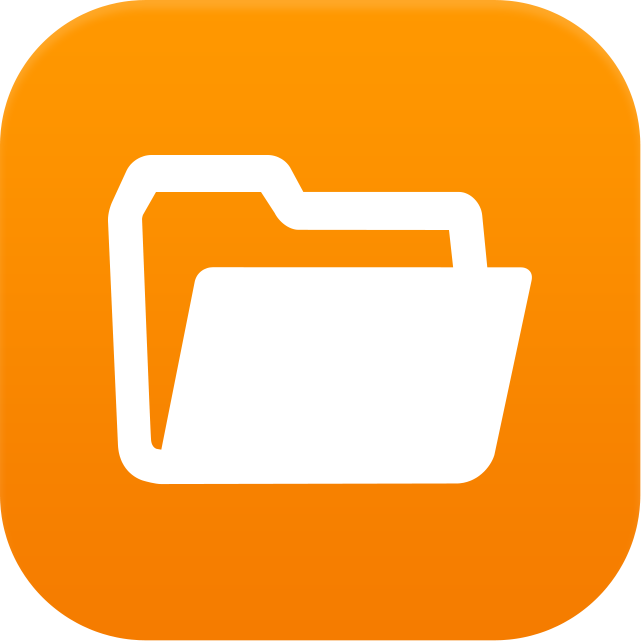 雲備份及同步
雲備份及同步
本地 PC
本地伺服器
本地伺服器
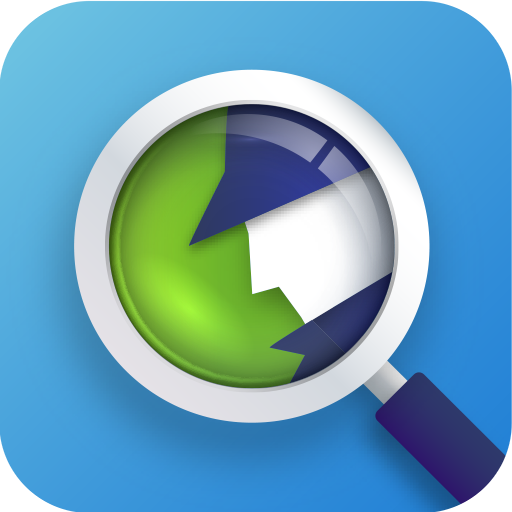 本地 PC
總部
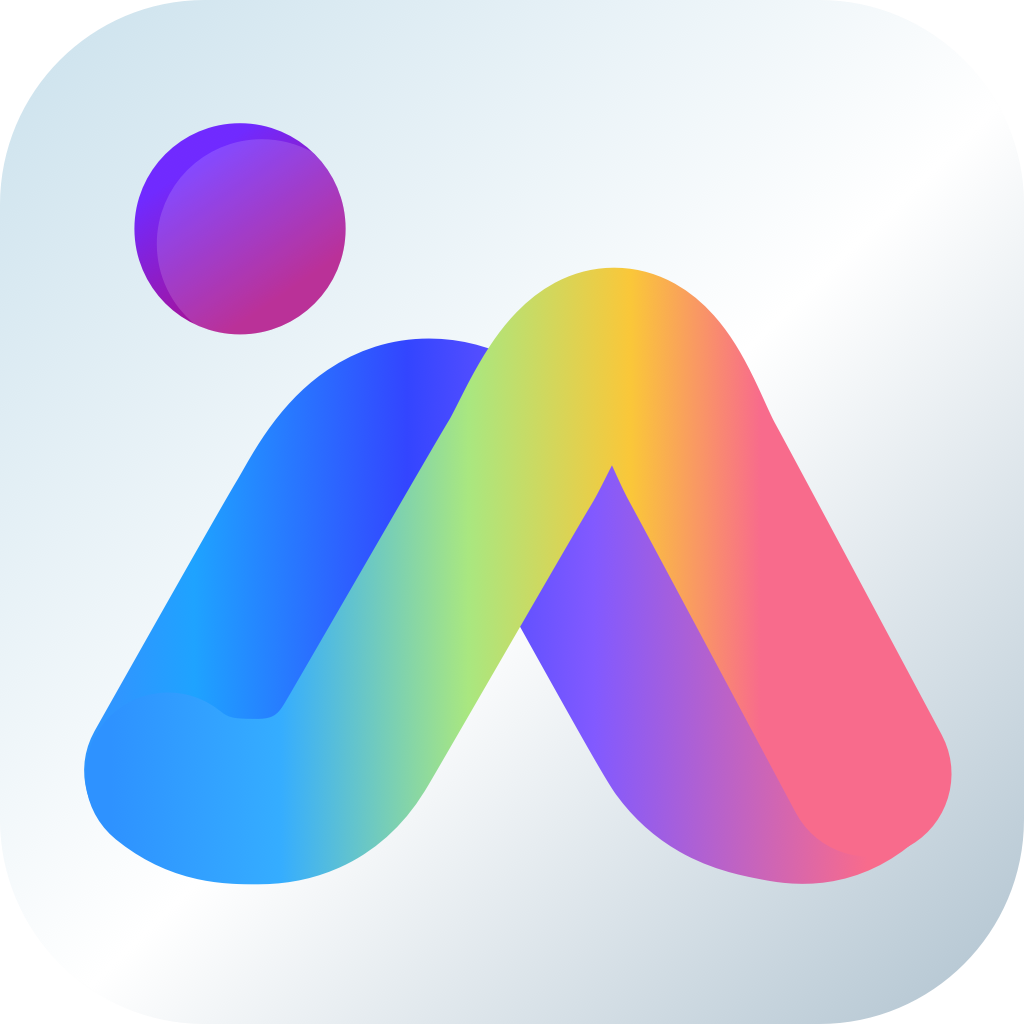 使用情境
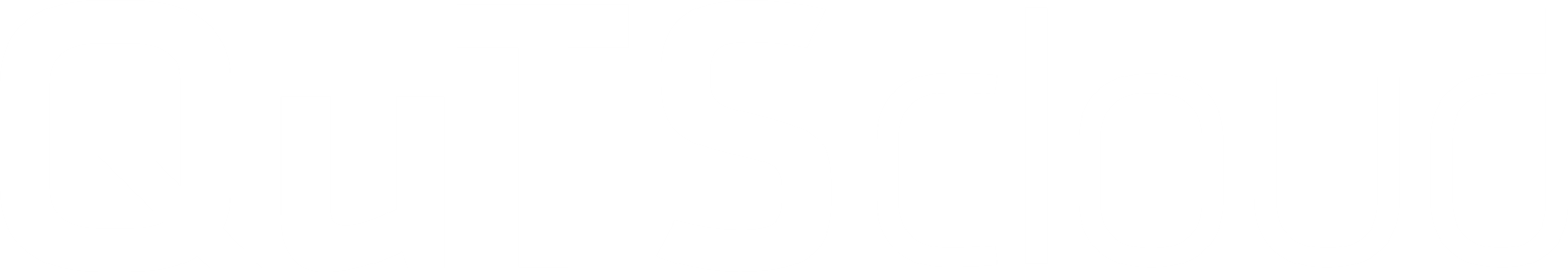 雲端與 IT 內部環境的通透新架構
使用案例
1
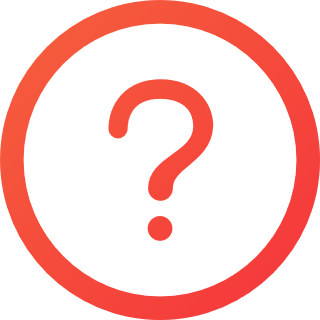 IT 管理員希望將儲存基礎架構擴展到公有雲以集中管理所有資料。
QuTScloud 是建構在雲端的檔案系統，搭配 HybridMount 網關功能可讓 IT 內部環境透過 CIFS/SMB、NFS以及 iSCSI 等通訊協定直接存取公有雲上的資料，IT 管理員亦可使用行動應用 Qfile 直接瀏覽、下載檔案。
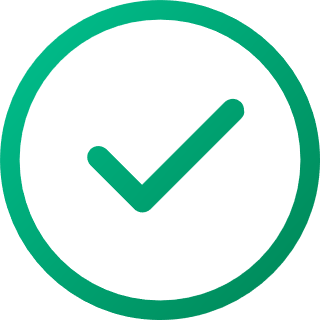 掛載
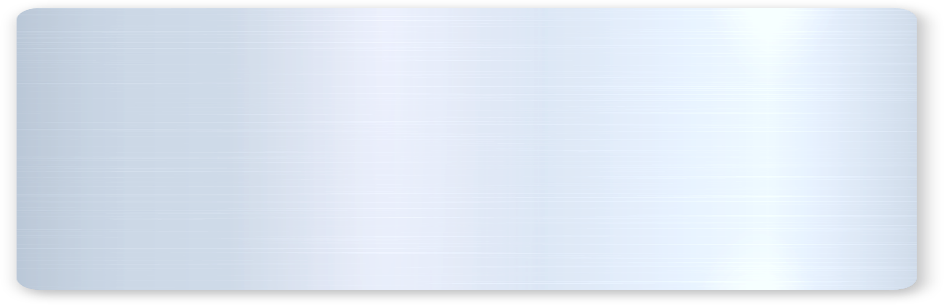 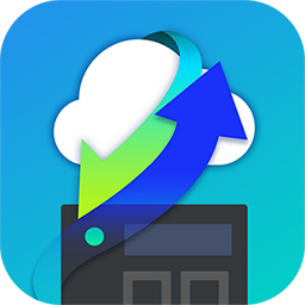 雲端檔案儲存
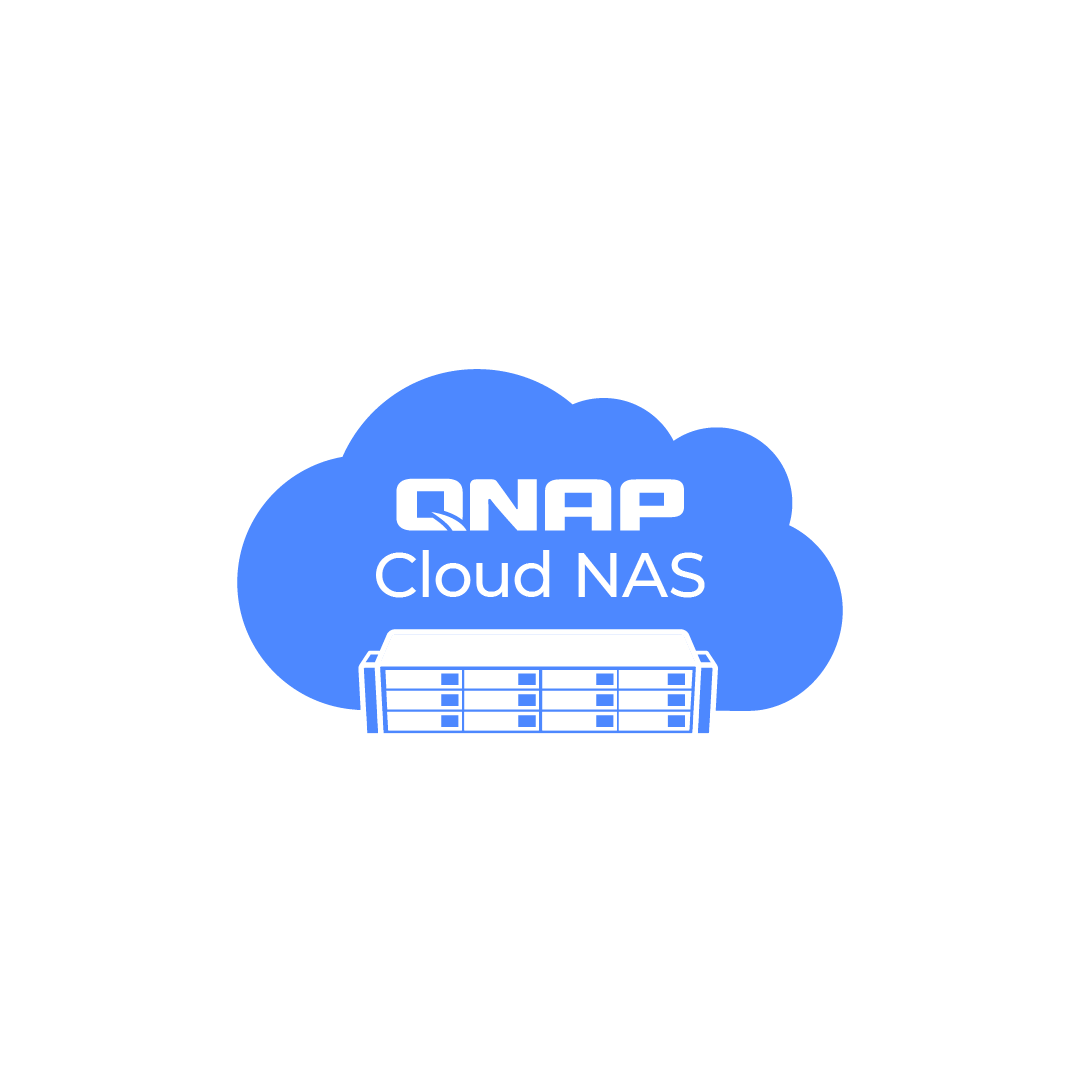 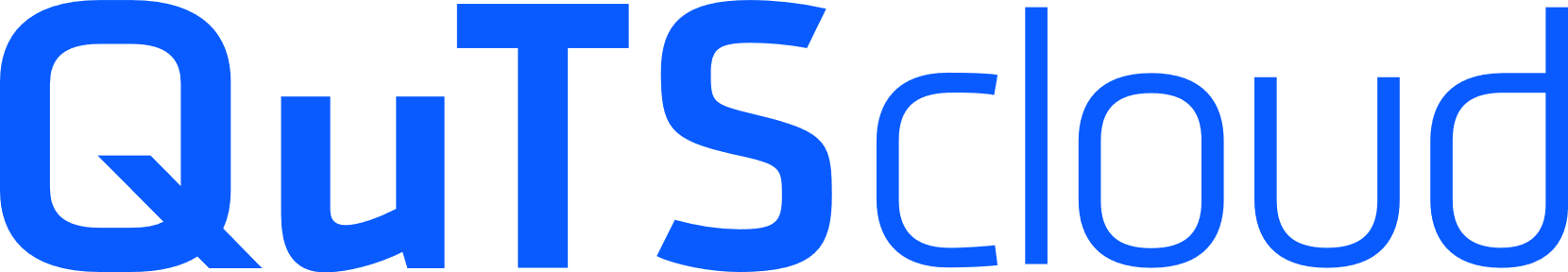 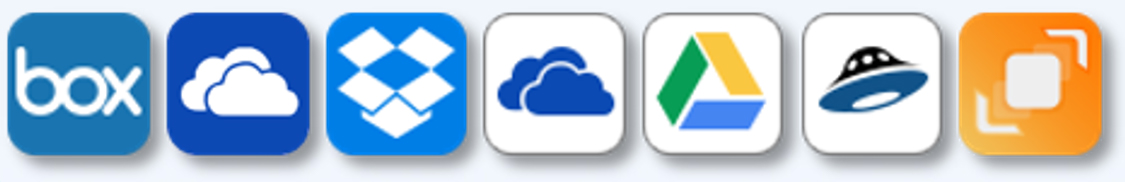 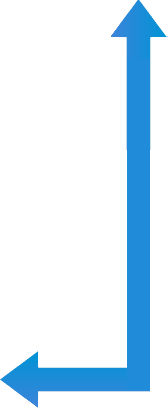 CIFS/SMB 
NFS 存取
應用程式與資料伺服器
Volume
CIFS,NFS, iSCSI
CIFS,NFS, iSCSI
物件儲存服務
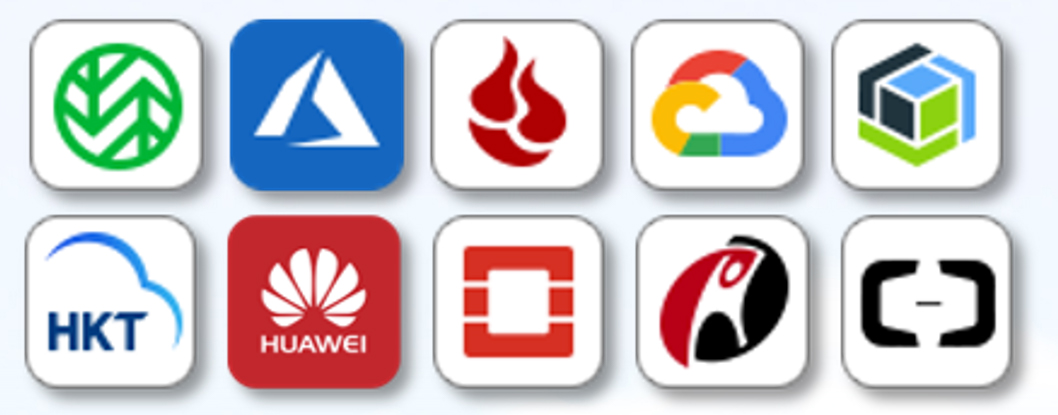 Storage Pools
掛載
使用者電腦或其他裝置
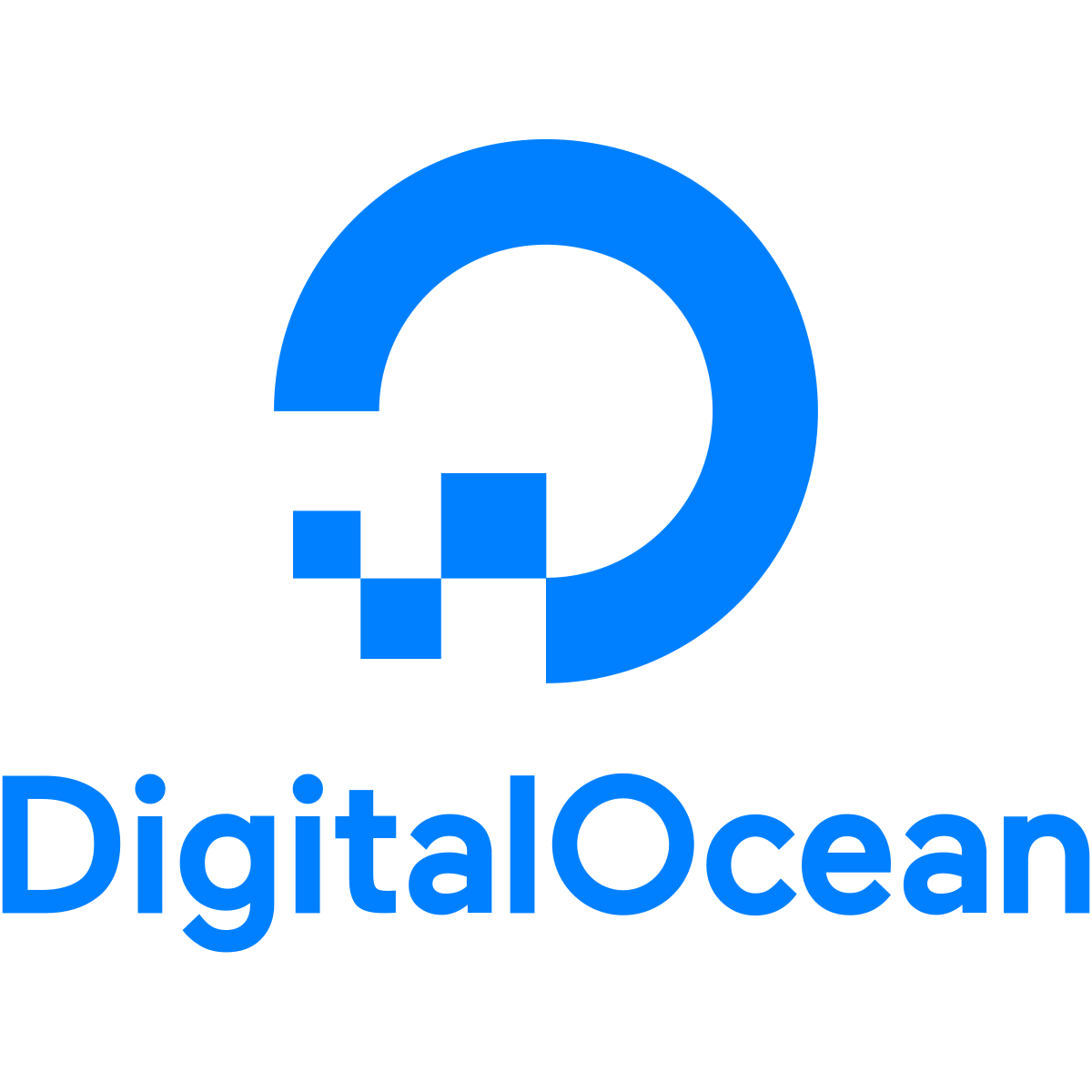 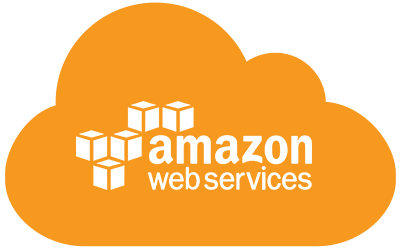 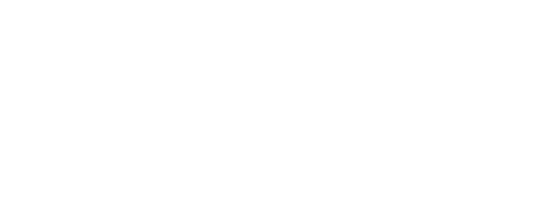 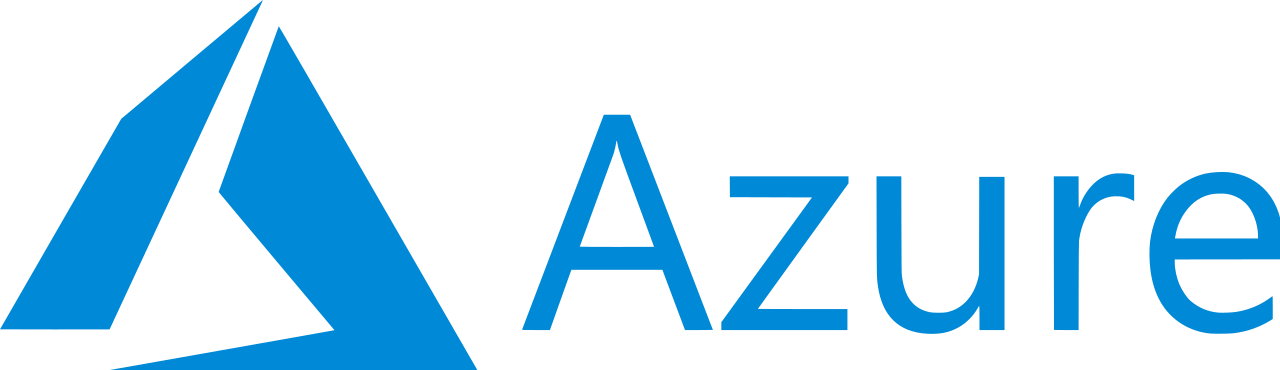 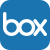 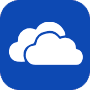 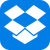 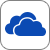 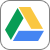 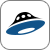 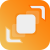 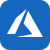 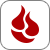 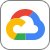 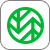 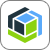 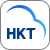 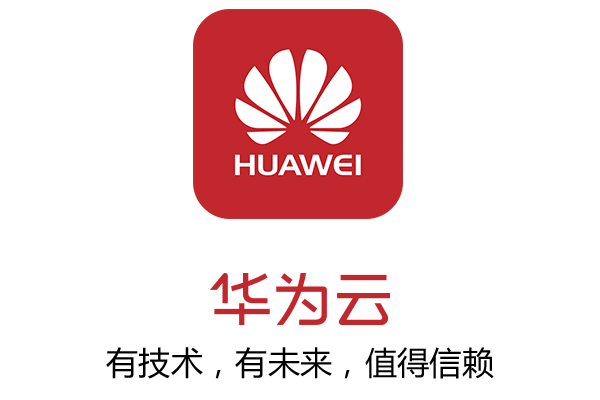 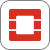 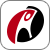 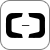 快速建構可視化的雲端硬碟空間
使用案例
2
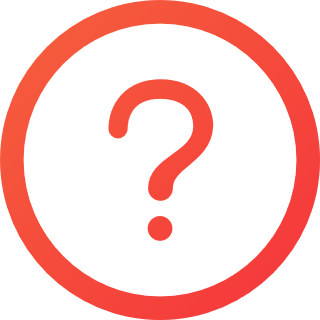 企業資料與日俱增，很難妥善管理散布在公有雲、多雲等各處資料。
透過 QuTScloud 可快速建構雲端硬碟空間作為企業檔案集中管理中心，讓上雲分析處理的大量資料可透過 File Station 檔案總管存取，還可透過 Qfiling 智能歸檔根據資料屬性分門別類快速歸檔整理。
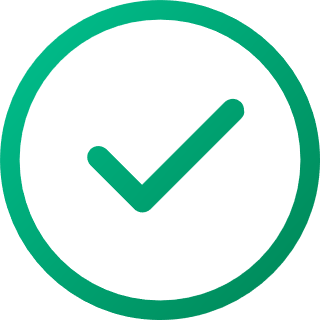 分享
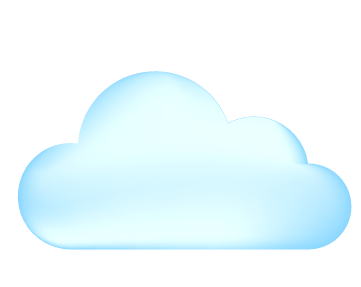 瀏覽
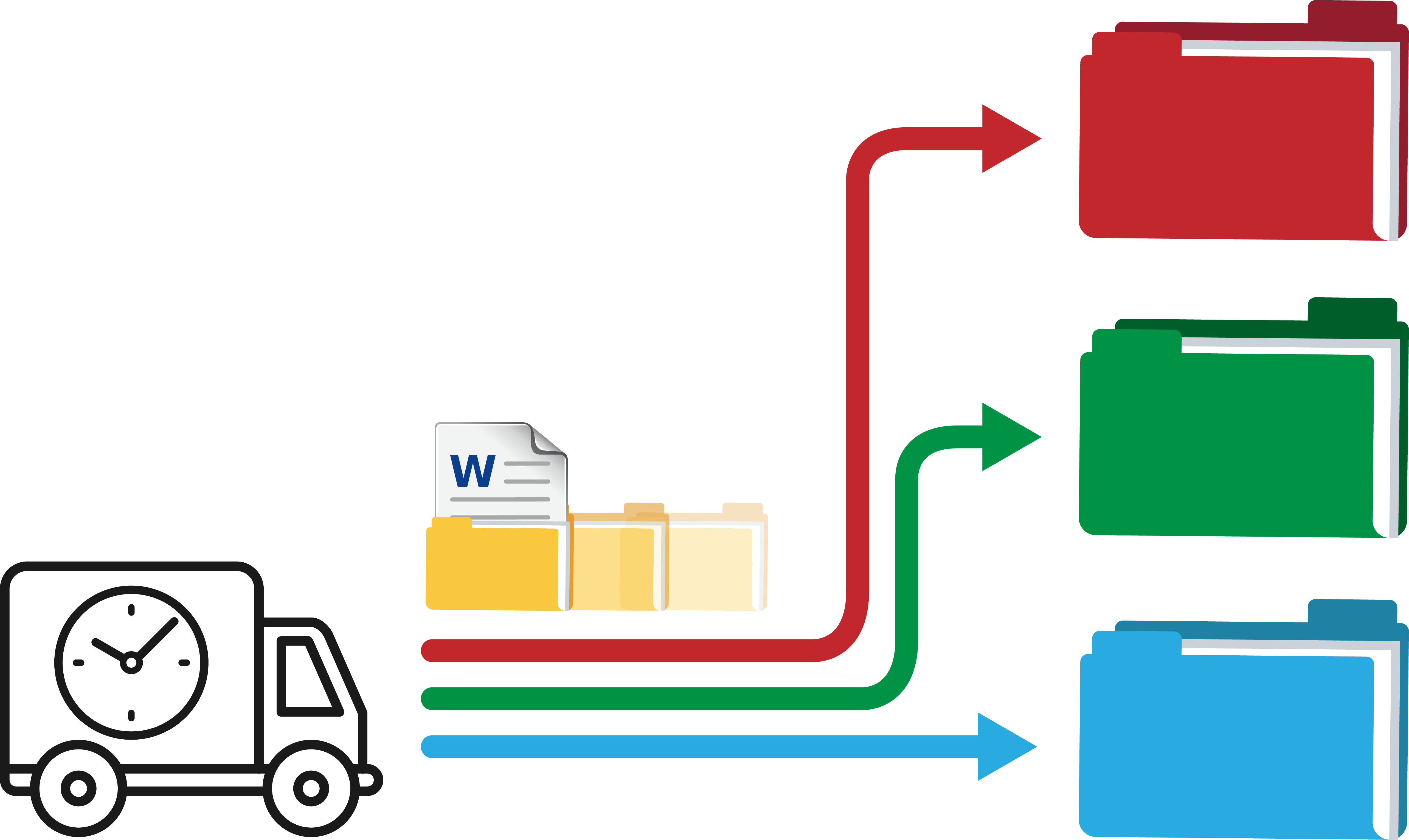 Document
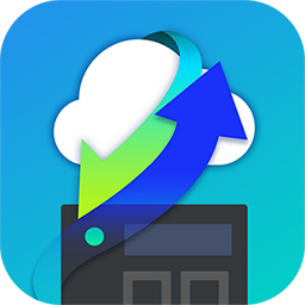 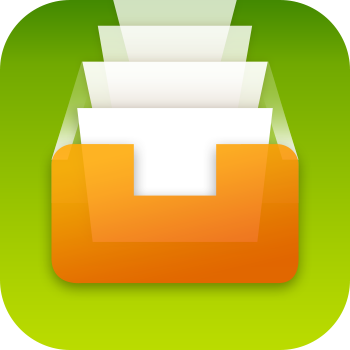 Image
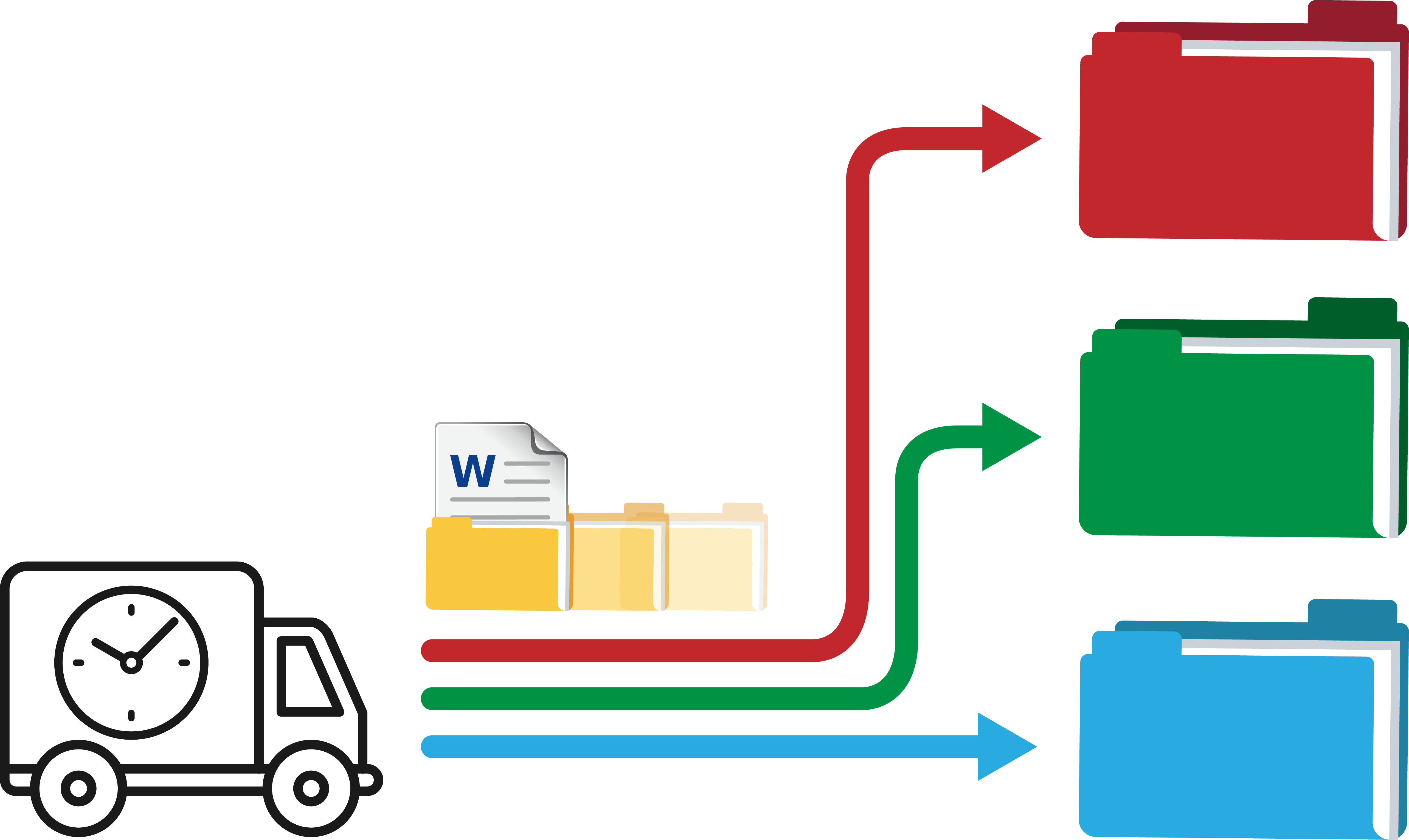 下載
Video
Qfiling
HybridMount
掛載
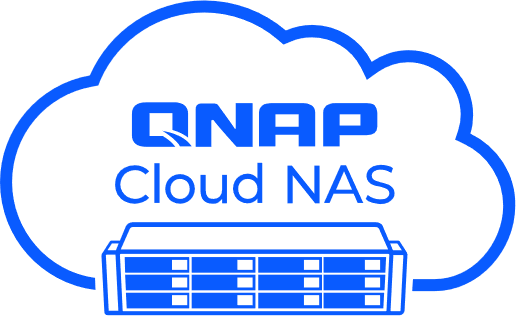 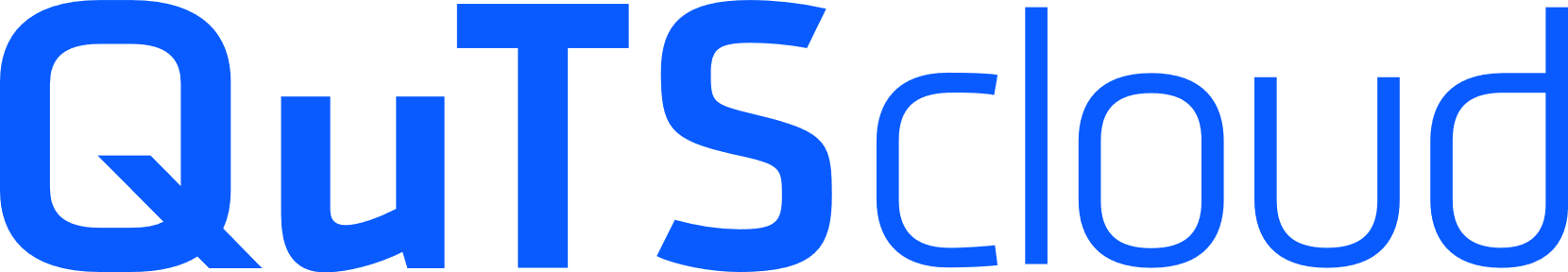 搜尋
為您的全文檢索引擎提高工作生產力
使用案例
3
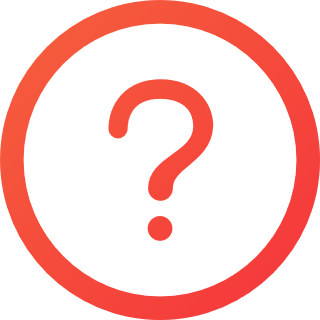 擁有海量文件的大型企業，在稽核過程中 希望透過特定關鍵字快速找到文件。
QuTScloud 提供 Qsirch 強大的搜尋解決方案，透過檔案名稱、內容以及後設資料 (metadata) 即可快速找到所需的檔案。
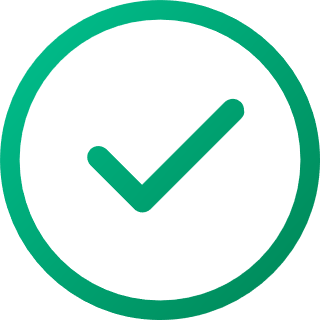 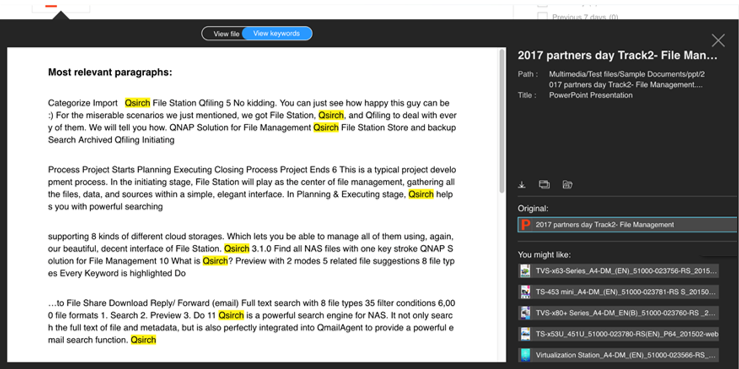 快速瀏覽出現關鍵字的重點章節，確認為所需要的文件內容後可立即下載或分享。
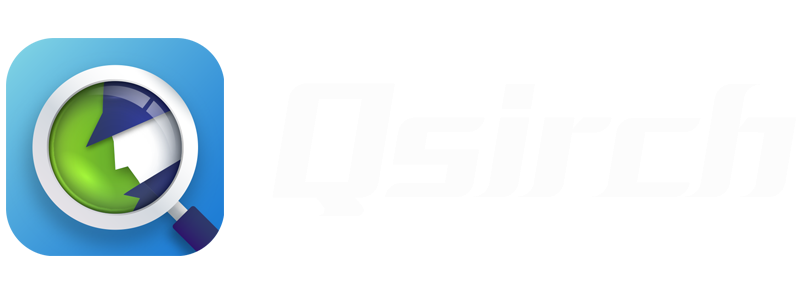 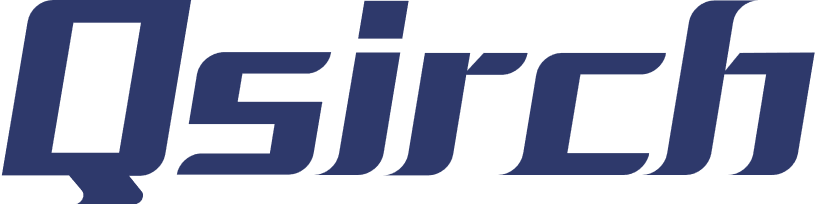 不需安裝其它套件即可檢視文件內容。
使用案例
雲上的災難備援機
4
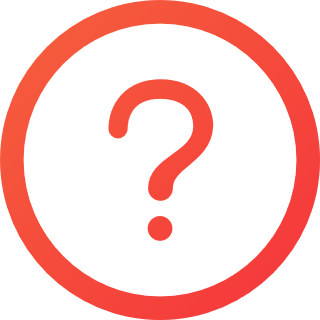 儲存空間需要有足夠的保護且當儲存空間發生意外時，需要有效率的災難復原方法
IT 團隊可透過雲 NAS內建的備份機制定期備份主儲存上的資料至公有雲上作為異地備援，當意外發生時可立在雲 NAS 上復原資料。
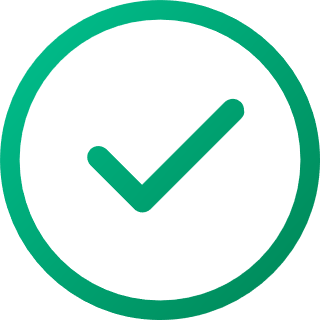 火災等天然災害
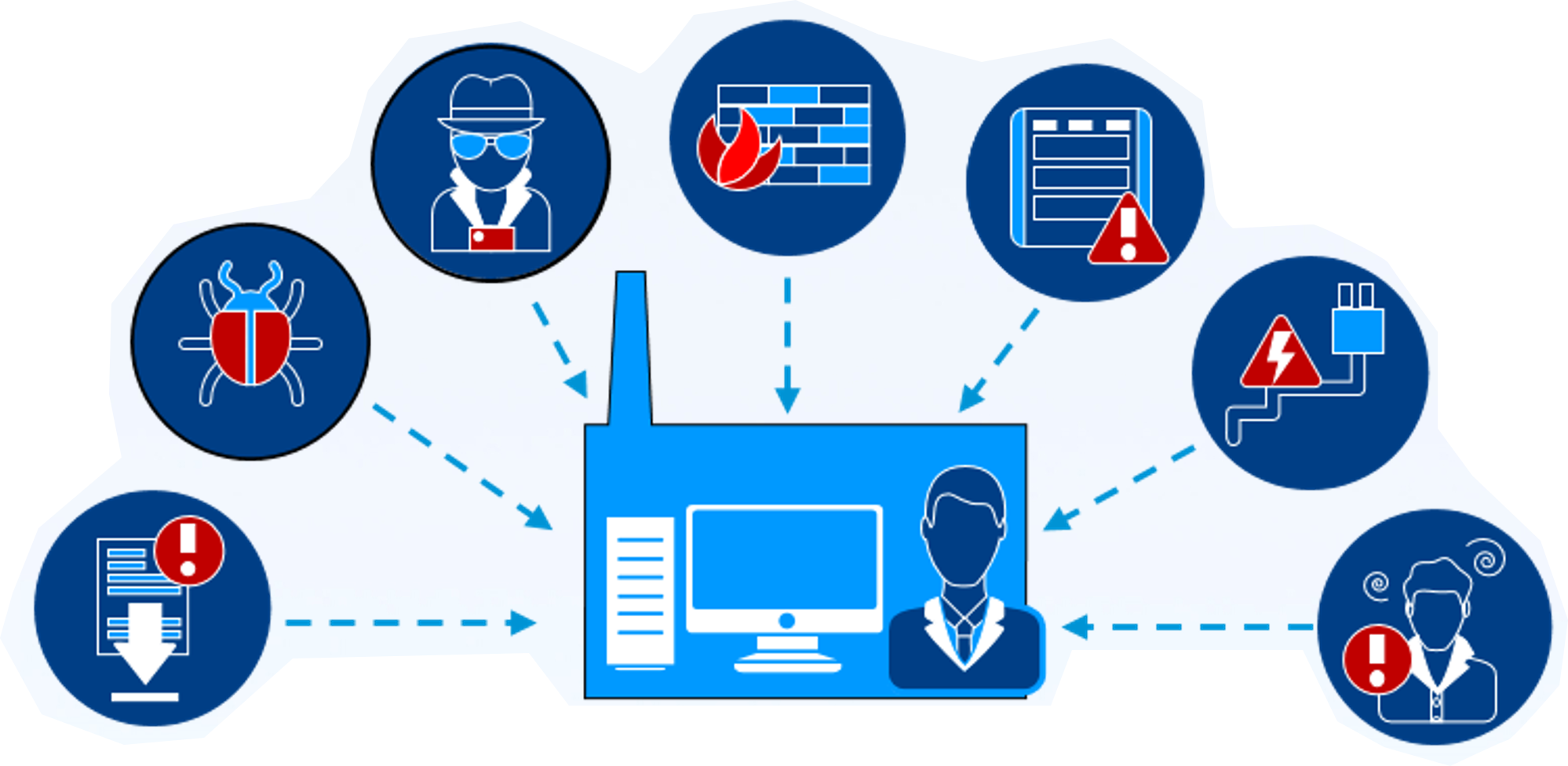 駭客攻擊
伺服器異常
程式錯誤或病毒感染
異常斷電
非預期的系統更新
人為錯誤
實際展示
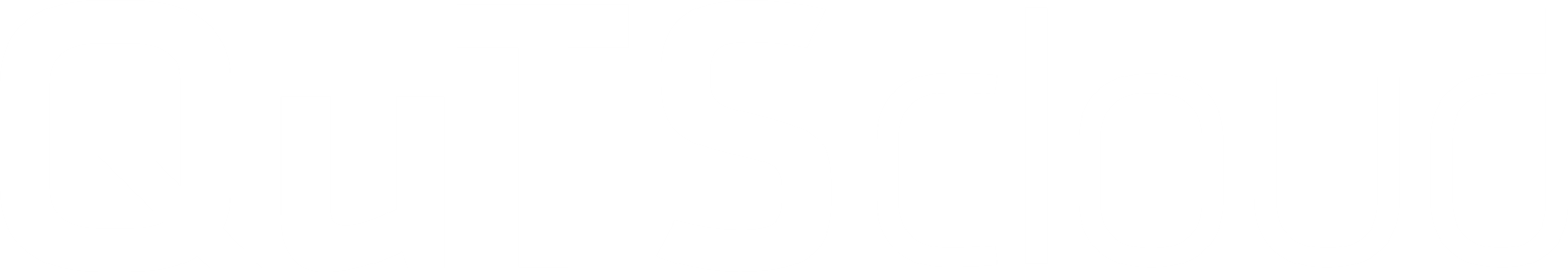 實際展示
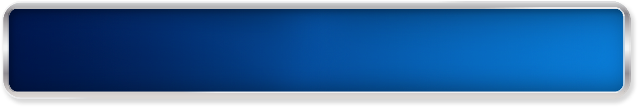 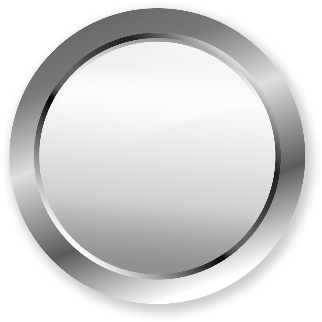 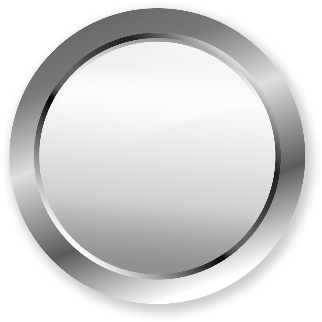 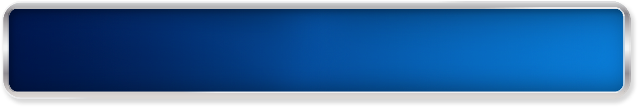 1
3
用戶故事：
多雲資料集中管理的企業雲網關
如何在 AWS 上部署 QuTScloud
建立一個 EC2 實例 (instance)
購買產品授權
啟用產品授權並輸入授權碼
下載並安裝 HybridMount
與公有雲如 AWS S3、Azure、Dropbox 建立連線
透過 File Station 集中管理散佈在多雲的資料
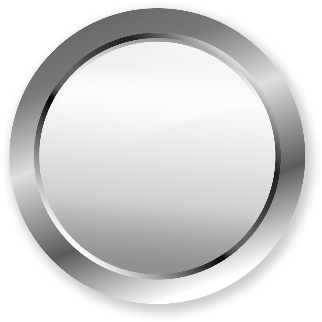 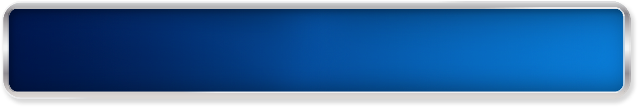 2
初始化 QuTScloud
建立儲存持與磁碟區
從 AWS Console 新增磁碟區
建立 RAID 組態
[Speaker Notes: Notification CenterProvide you with a variety of delivery options, allowing you to choose the most appropriate notification method based on different messages and use cases!]
QNAP 雲 NAS QuTScloud 建議售價 (美金)
1 
Core
2 
Cores
4 
Cores
6
Cores
8
Cores
12 
Cores
16
Cores
24+ 
Cores
每月
$ 11.99
每月
$ 29.99
每月
$ 39.99
每月
$ 99.99
每月
$ 69.99
每月
$ 8.99
每月
$ 11.99
每月
$ 129.99
每年 
$ 89.99
每年
$ 119.99
每年
$ 199.99
每年
$ 299.99
每年
$ 399.99
每年
$ 699.99
每年
$ 999.99
每年
$ 1299.99
適用於:
適用於:
適用於:
適用於:
適用於:
適用於:
適用於:
適用於:
NAS 用戶數: 500+
建議同時
連線數: 
1000+
NAS 用戶數: 
200-500
建議同時
連線數: 
500-1000
NAS 用戶數: 
50-100
建議同時
連線數: 
100-200
NAS 用戶數: 
100-200
建議同時
連線數: 
200-500
NAS 用戶數 :
 20-50
建議同時
連線數: 
50-100
NAS 用戶數: 
1-5
建議同時
連線數：
10
NAS 用戶數:
6-10
建議同時
連線數: 
10-20
NAS 用戶數: 10-20
建議同時
連線數: 
20-50
實際展示
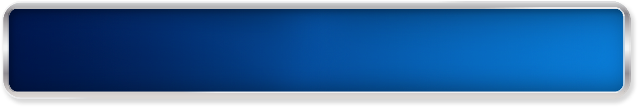 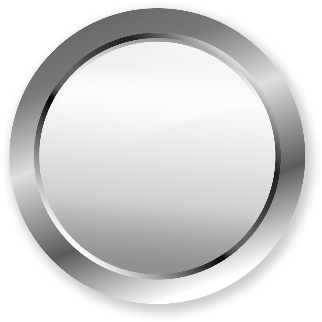 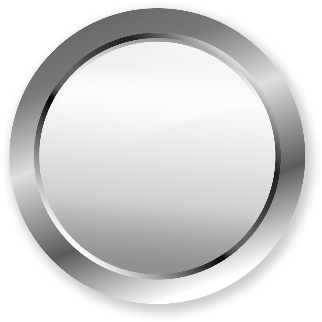 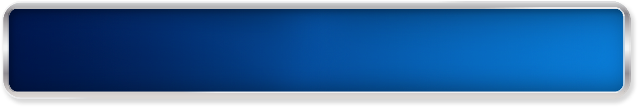 1
3
用戶故事：
多雲資料集中管理的企業雲網關
如何在 AWS 上部署 QuTScloud
建立一個 EC2 實例 (instance)
購買產品授權
啟用產品授權並輸入授權碼
下載並安裝 HybridMount
與公有雲如 AWS S3、Azure、Dropbox 建立連線
透過 File Station 集中管理散佈在多雲的資料
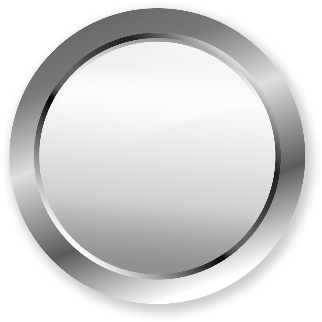 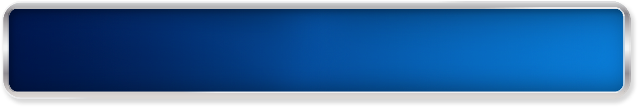 2
初始化 QuTScloud
建立儲存持與磁碟區
從 AWS Console 新增磁碟區
建立 RAID 組態
[Speaker Notes: Notification CenterProvide you with a variety of delivery options, allowing you to choose the most appropriate notification method based on different messages and use cases!]
AWS EBS vs 物件儲存價格比較表
透過 HybridMount 使用物件儲存擴充空間大幅減少使用成本
EBS 每月費用 (US$)
物件儲存每月費用(US$)
儲存類型
佈建 IOPS SSD
一般用途 SSD
磁帶磁碟區
S3 標準
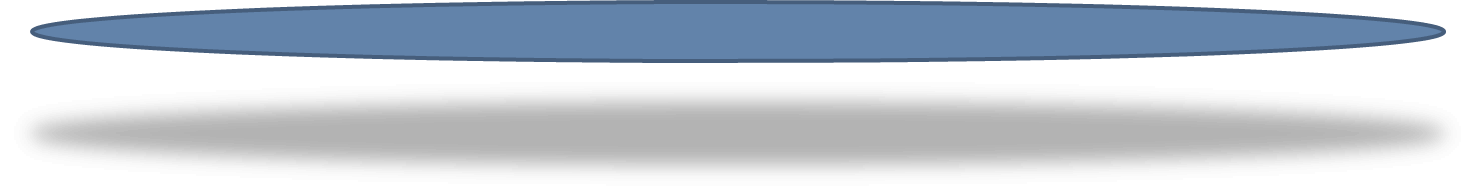 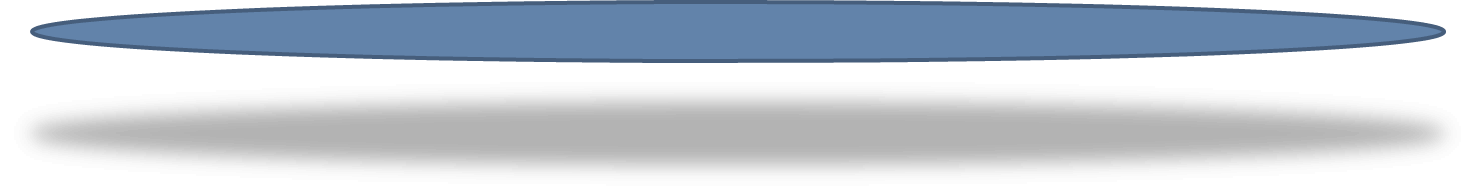 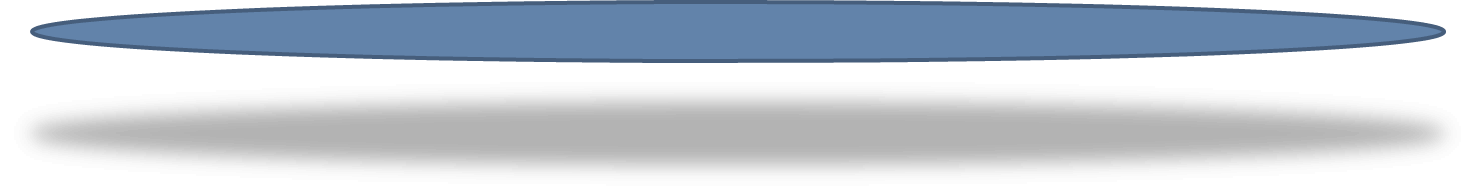 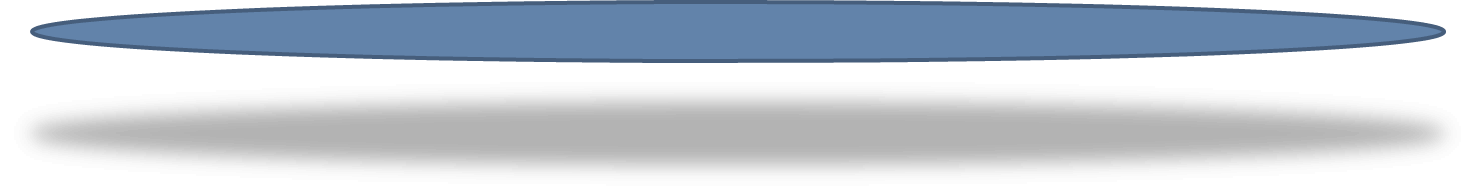 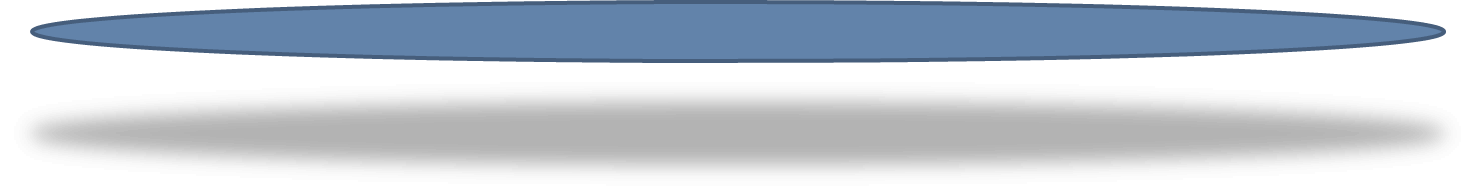 一般用途 SSD 節省約 77%
選用 S3 標準儲存相較於磁帶磁碟區節省約 54%
佈建 IOPS SSD節省約 82%
實際展示
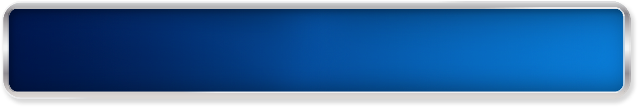 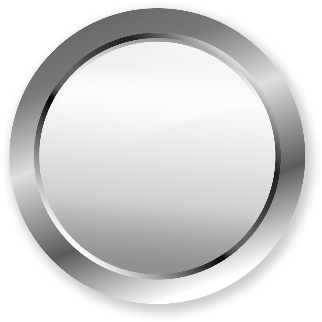 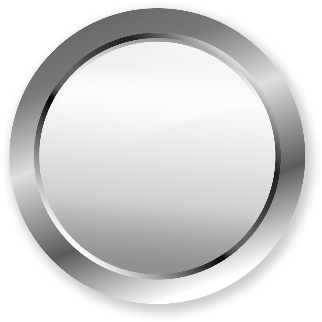 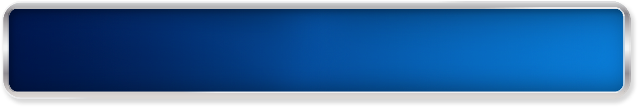 1
3
用戶故事：
多雲資料集中管理的企業雲網關
如何在 AWS 上部署 QuTScloud
建立一個 EC2 實例 (instance)
購買產品授權
啟用產品授權並輸入授權碼
下載並安裝 HybridMount
與公有雲如 AWS S3、Azure、Dropbox 建立連線
透過 File Station 集中管理散佈在多雲的資料
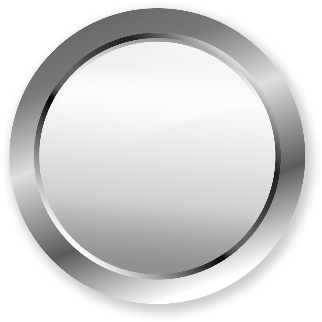 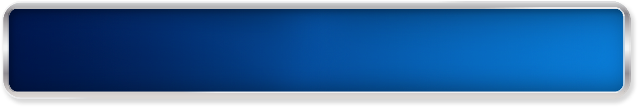 2
初始化 QuTScloud
建立儲存持與磁碟區
從 AWS Console 新增磁碟區
建立 RAID 組態
[Speaker Notes: Notification CenterProvide you with a variety of delivery options, allowing you to choose the most appropriate notification method based on different messages and use cases!]
重點功能
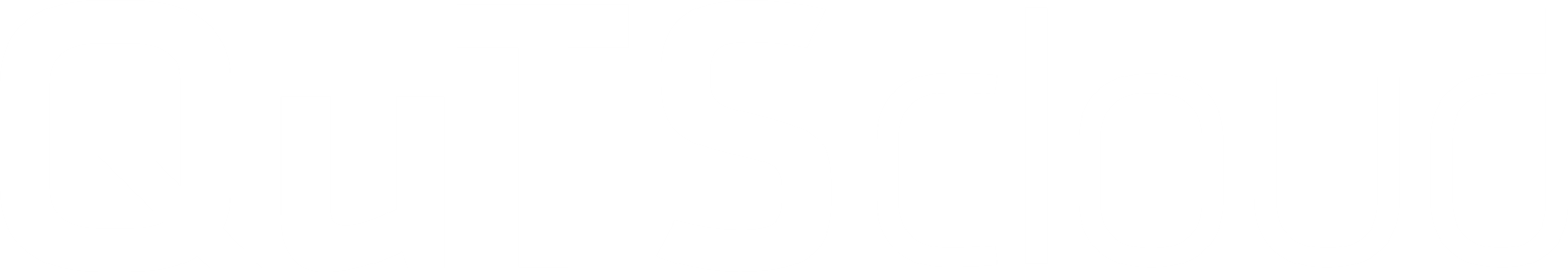 QuTScloud 重點功能
1
5
彈性擴充可用的儲存空間
隨時掌握您 Cloud NAS 的狀態
6
2
多元化應用：檔案備份、
工作生產力及多媒體管理
便捷的檔案分享與權限管理
3
7
Console Management
備份傳輸在雲上如虎添翼
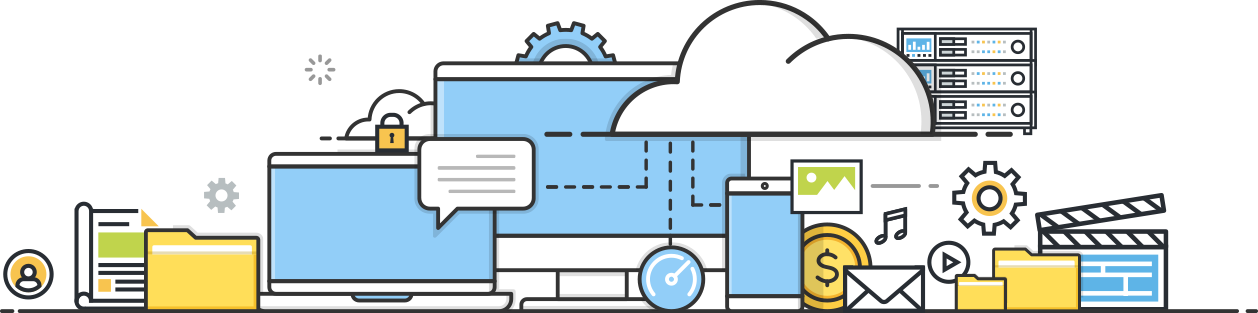 4
雲端資料保護及安全性
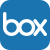 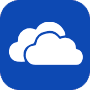 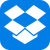 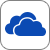 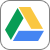 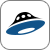 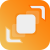 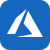 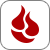 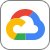 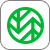 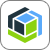 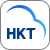 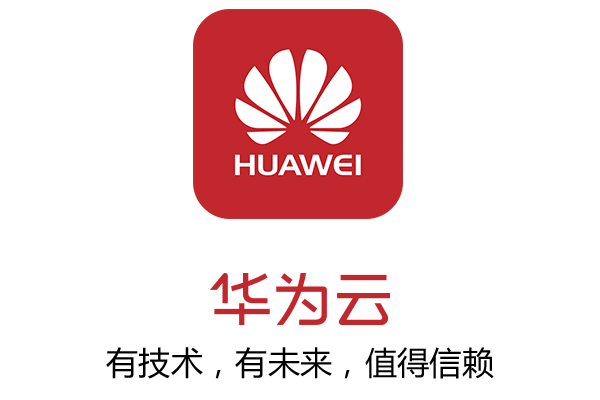 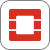 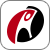 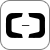 使用 HybridMount 擴充 QTScloud 的可用空間
若已有雲端服務供應商，可以用來擴充與共用 QTScloud 的儲存空間
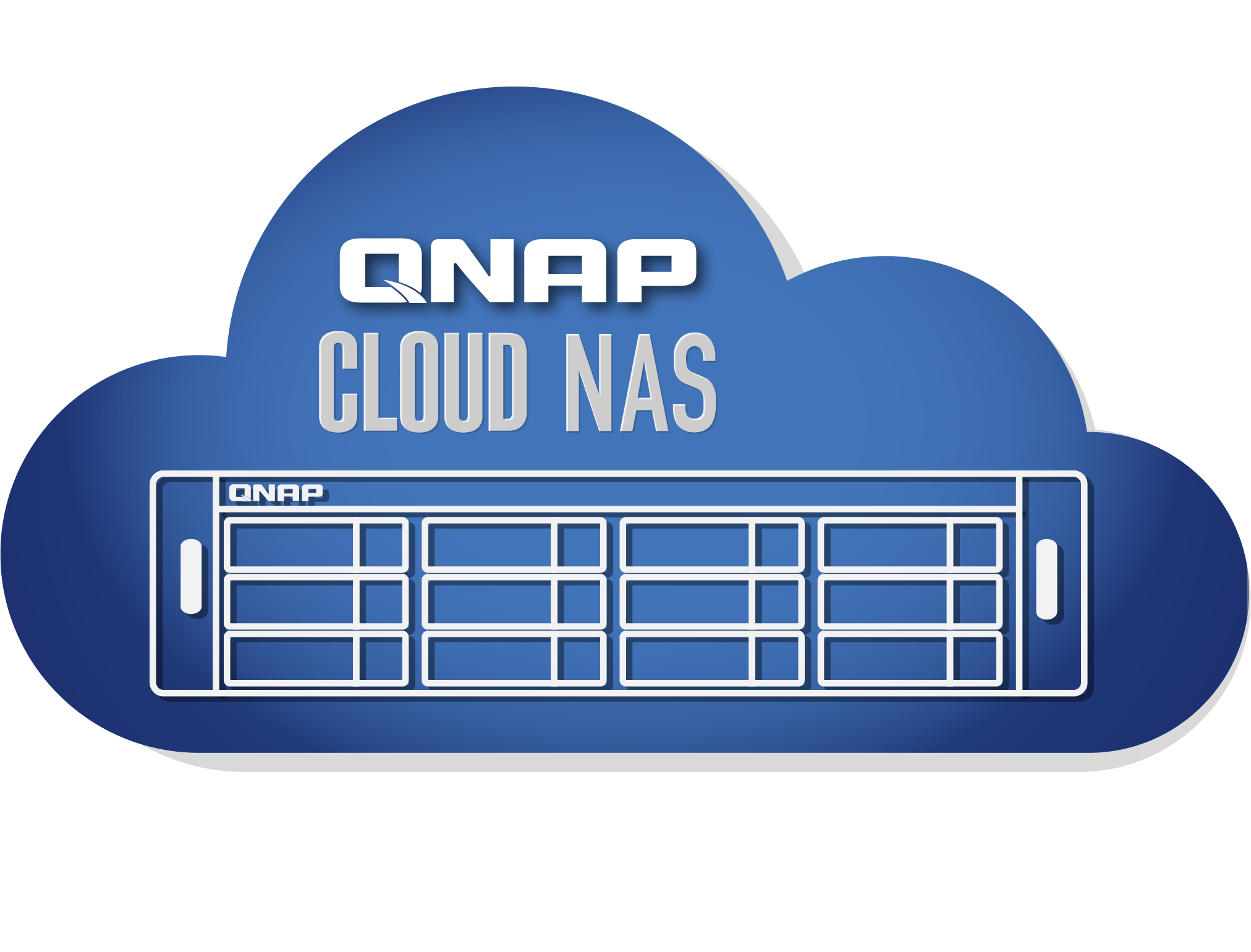 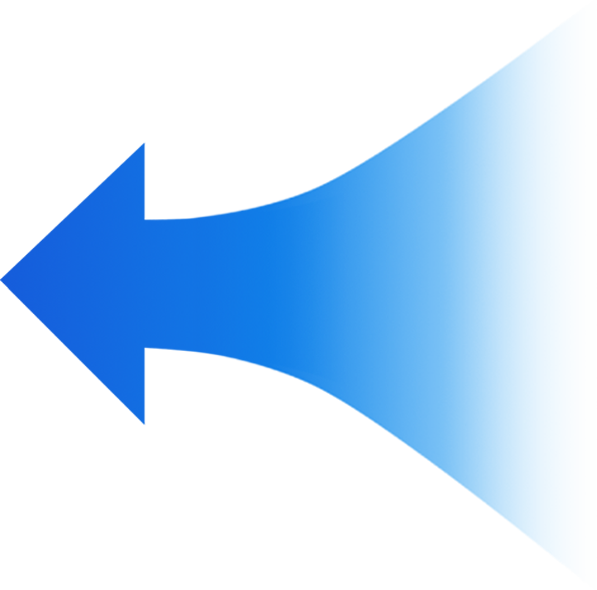 雲端檔案儲存
AWS
將空間整入雲 NAS
對象儲存服務
儲存
虛擬機
S3
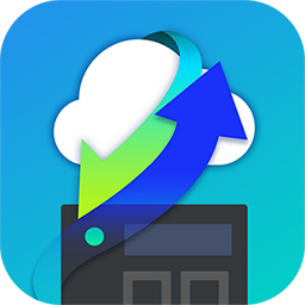 在雲上就統整所有空間，提供單一窗口服務
AWS EBS vs 物件儲存價格比較表
透過 HybridMount 使用物件儲存擴充空間大幅減少使用成本
EBS 每月費用 (US$)
物件儲存每月費用(US$)
儲存類型
佈建 IOPS SSD
一般用途 SSD
磁帶磁碟區
S3 標準
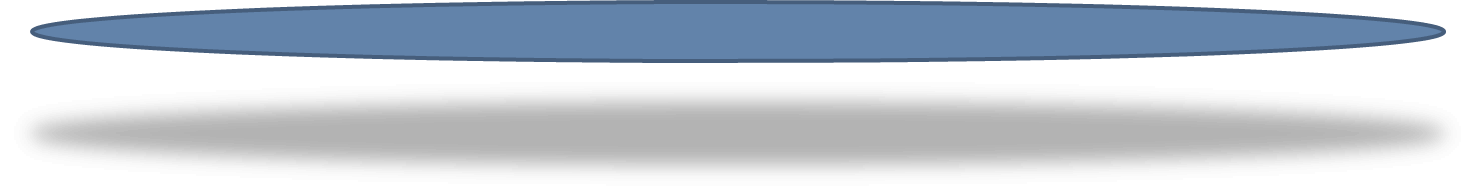 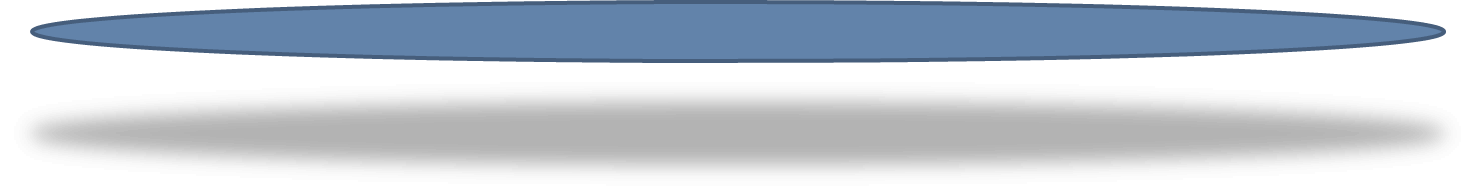 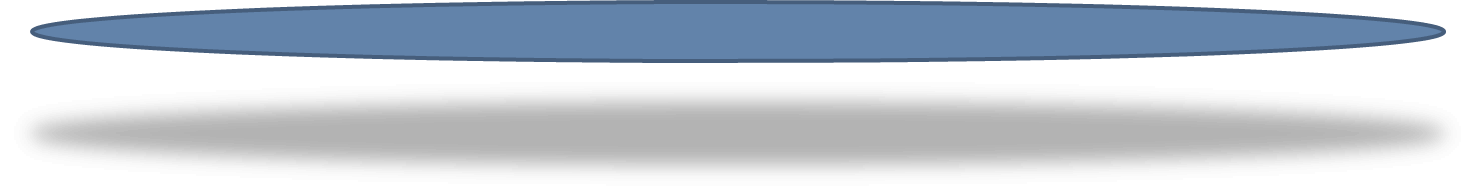 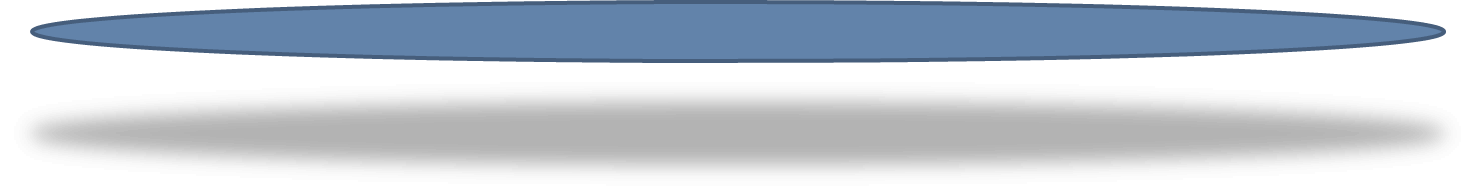 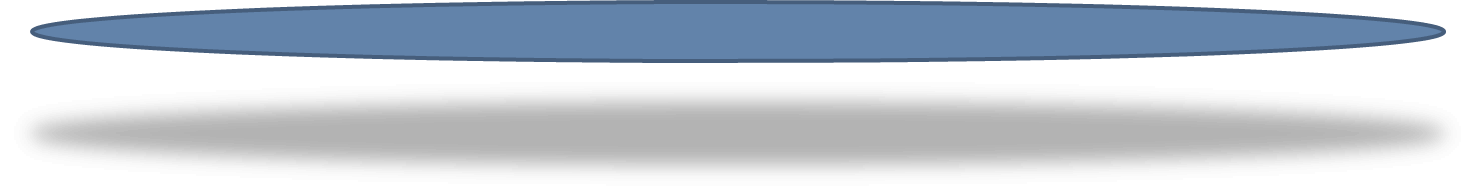 一般用途 SSD 節省約 77%
選用 S3 標準儲存相較於磁帶磁碟區節省約 54%
佈建 IOPS SSD節省約 82%
便捷的檔案分享與權限管理
權限管理
檔案分享
SMB/CIFS
NFS
AFP
iSCSI
1. NAS 本地使用者
基本權限
連線方式
Active Directory 認證
LDAP 認證
連接網域安全認證
社群
安全性 – 密碼, 有效日期
SmartShare
即時檔案分享
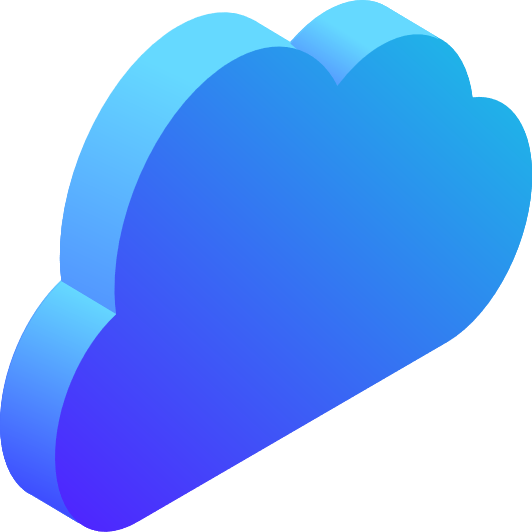 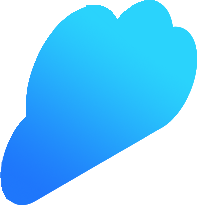 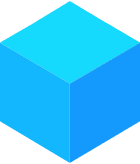 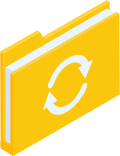 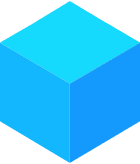 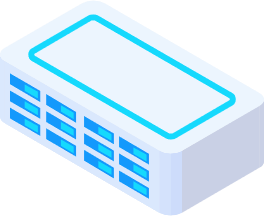 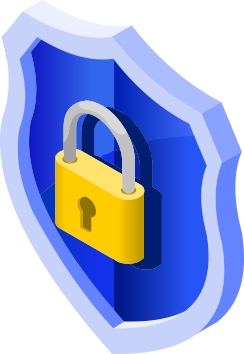 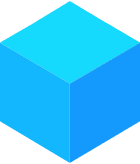 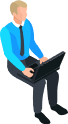 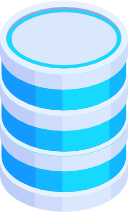 Online Office, Google Doc
多媒體檔案
檔案預覽
HBS3 備份傳輸在雲上如虎添翼
HBS 3 的 QuDedup 技術，備份當下刪除冗餘資料，讓備份進出更節省
本地 NAS 透過 HBS3 + TCPBBR 備份到雲 NAS，比直接到儲存空間還快
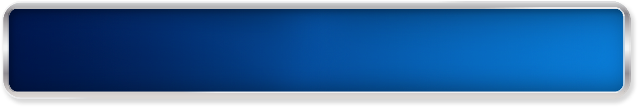 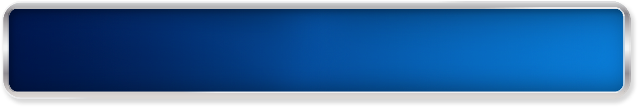 Without QuDedup
With QuDedup
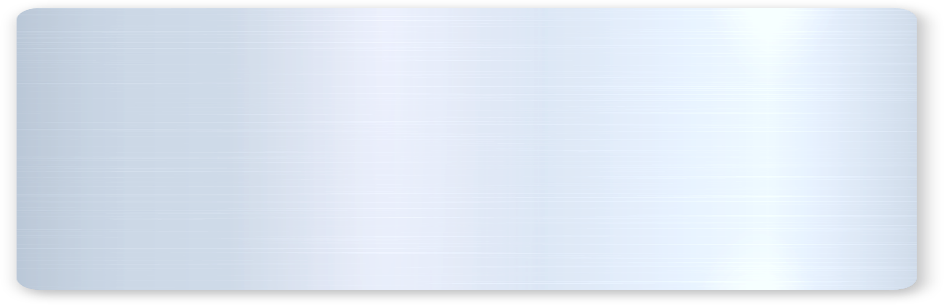 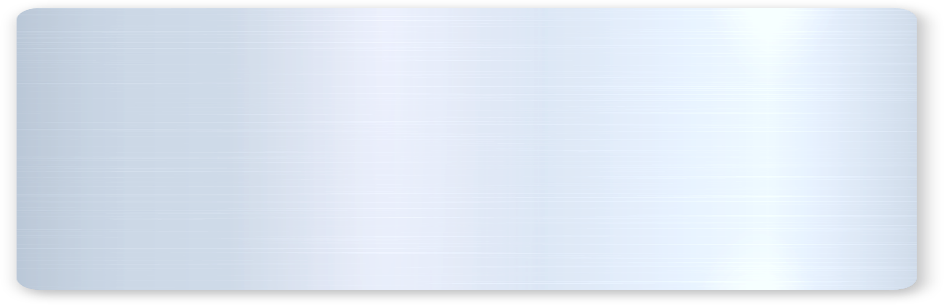 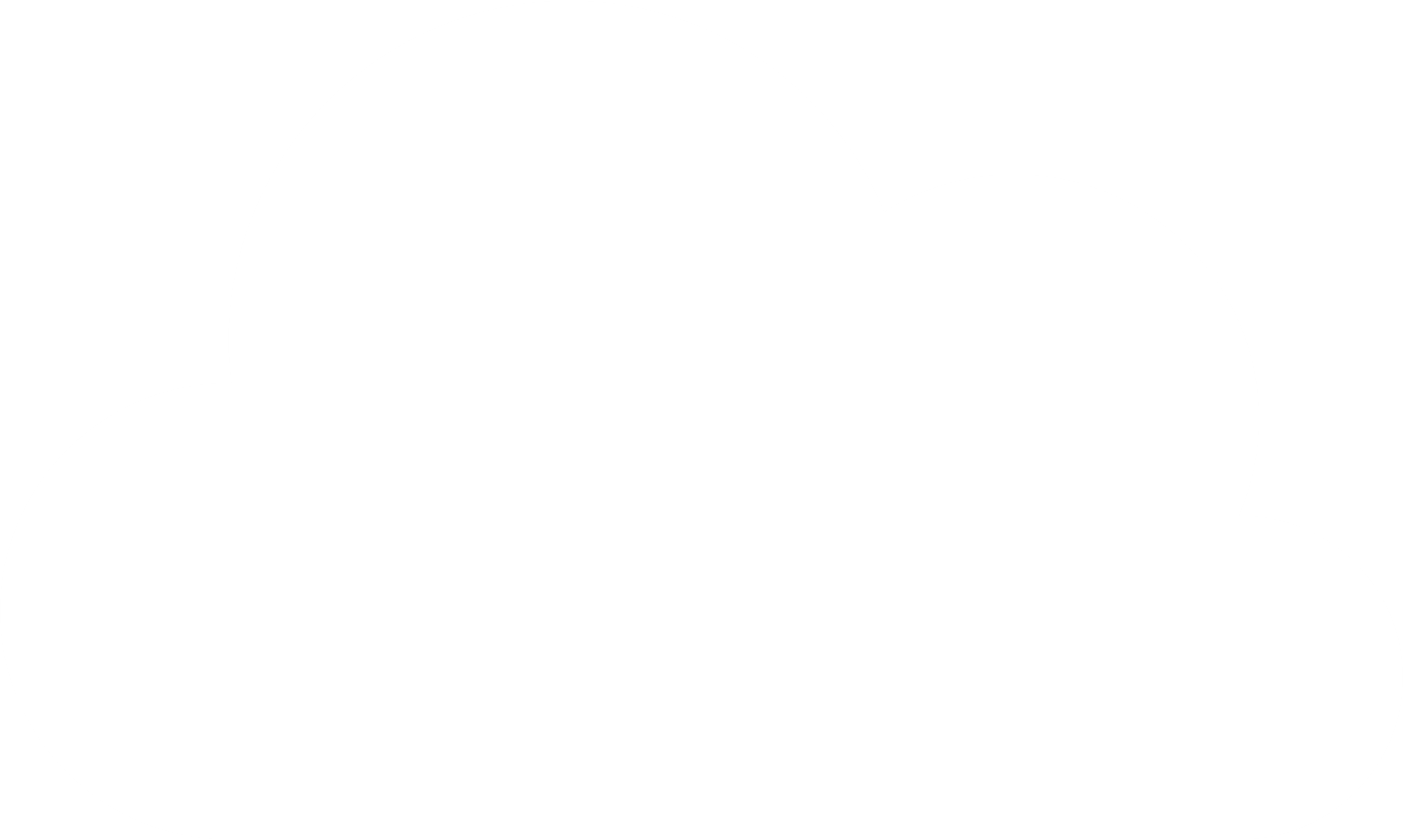 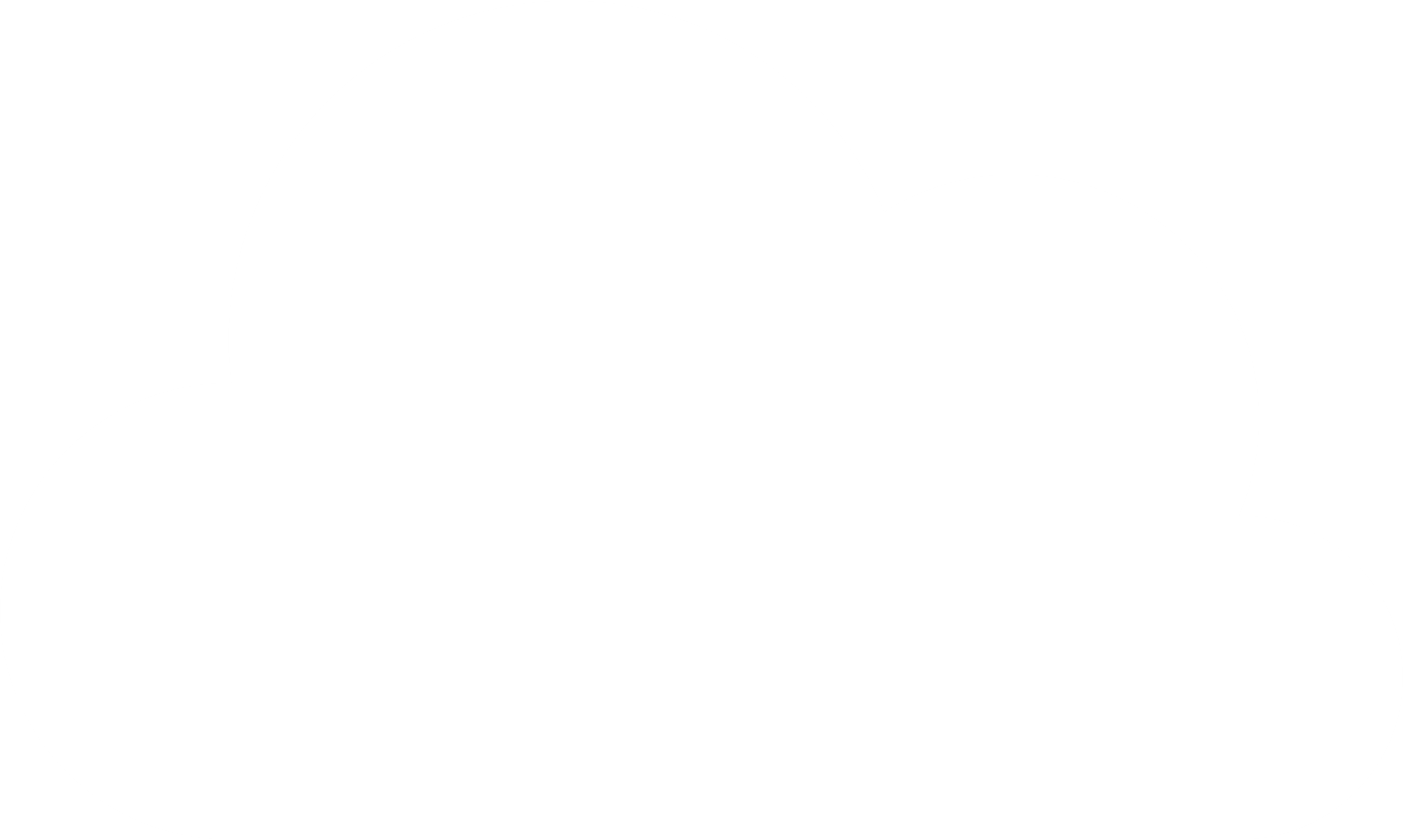 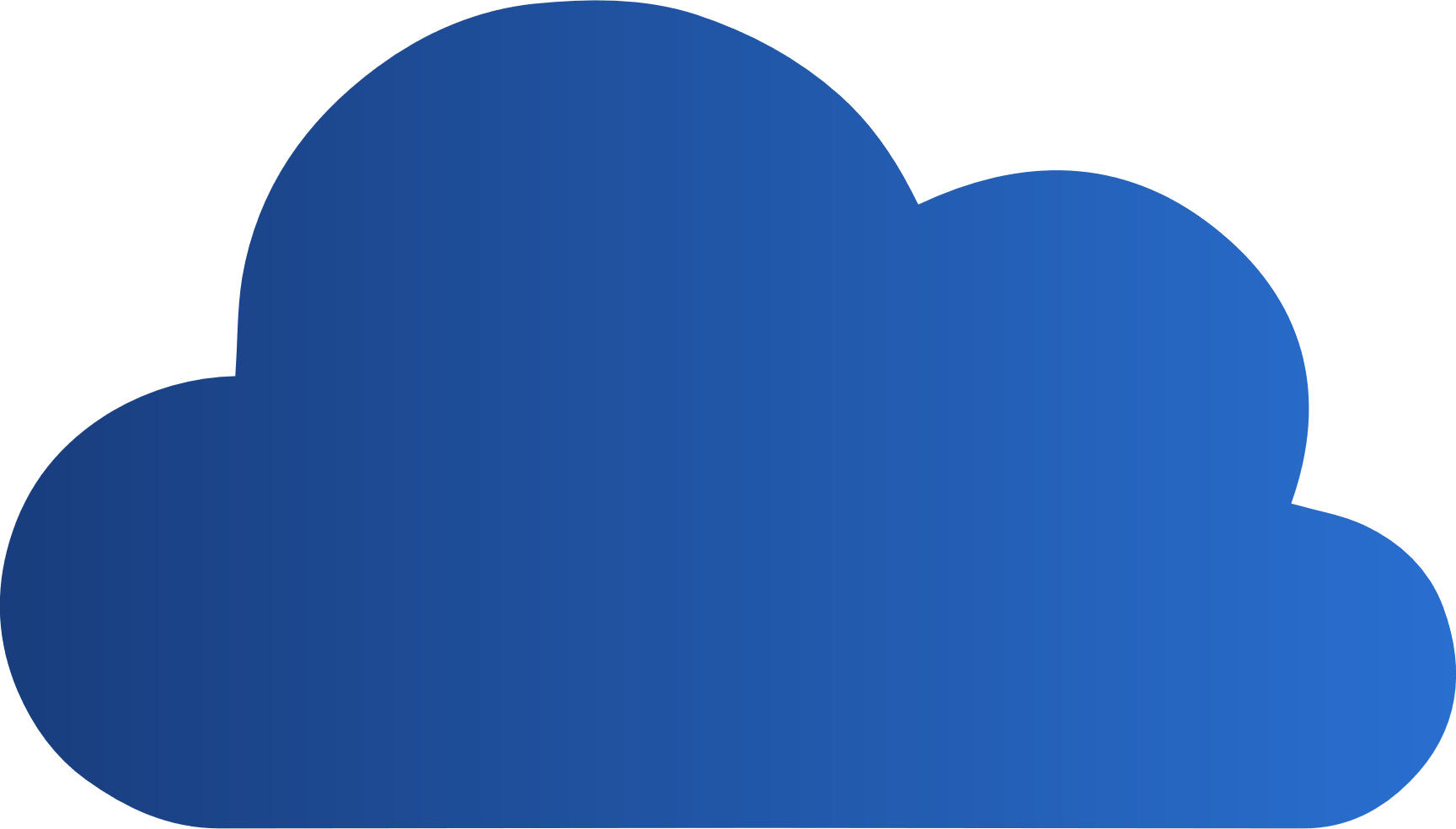 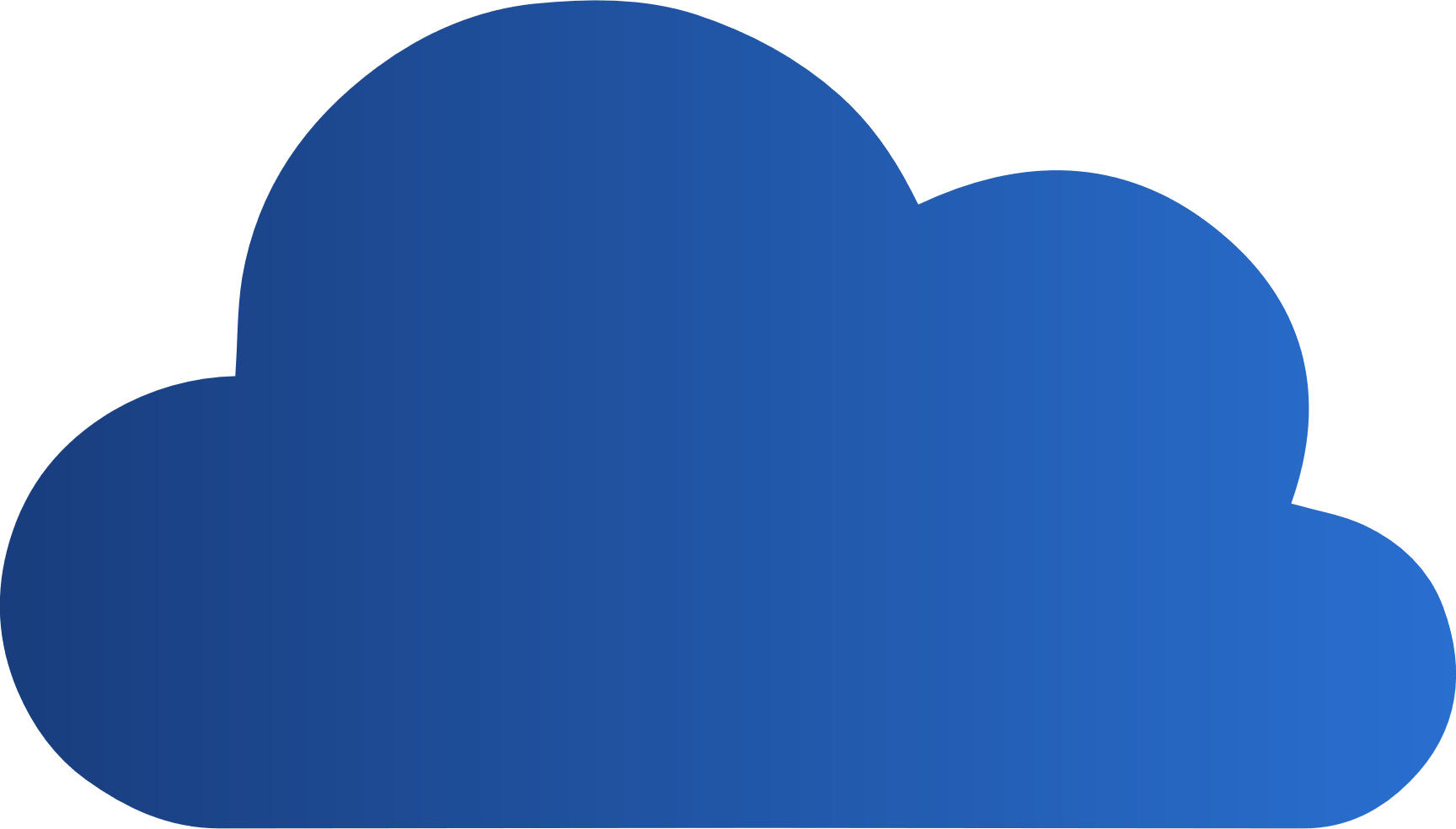 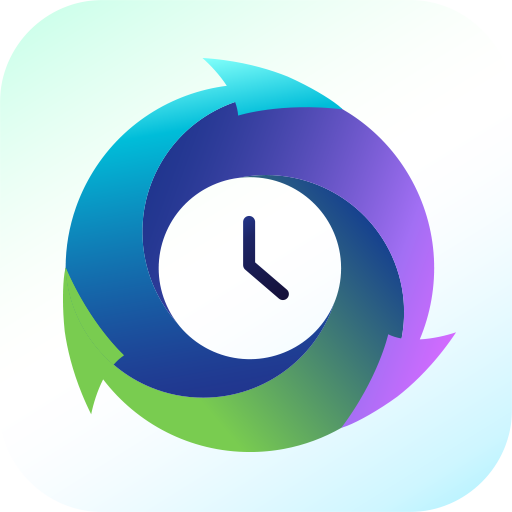 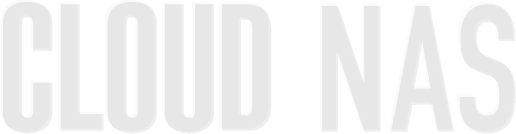 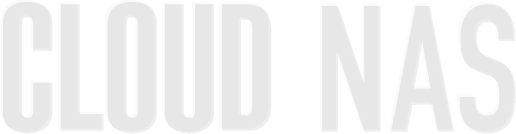 [Speaker Notes: The HBS3 application of QTScloud has QuDedupe functionality which deduplicates the data before performing the backup. So, if the customer uses HBS to backup data from QTScloud to any other destionation, then the network throughput will be lot more. Not just that, it will also save the space for the end customer as there won't be any duplicate data.]
雲端資料保護及安全性
快照及多版本備份
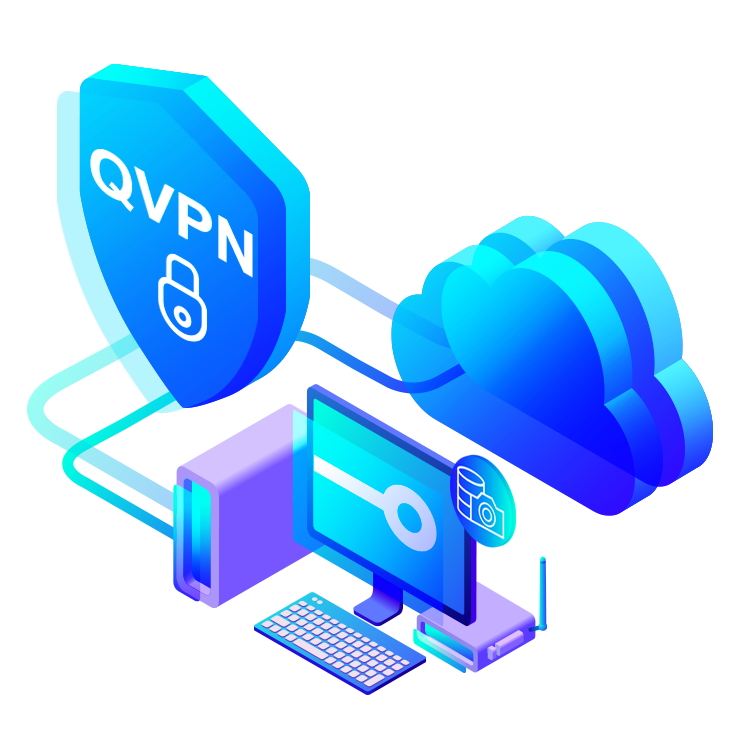 1. 可記錄任一時間點的系統狀態與資料。
2. QNAP 自主研發的 ext4 快照技術，檔案存取不僅快又穩，「磁碟區外的快照」機制更能將對 NAS 效能的影響降到最低。
當惡意軟體攻擊或意外事件發生時，您便可以利用快照檔案，迅速將資料復原至特定時間點的狀態，確保系統運作不中斷。
QNAP VPN 服務
1. 使用 QVPN 為您的 Cloud NAS 與本地設備建立安全連線。
2. 支援通用的 VPN 協定及 QNAP 專屬  QBelt 協定
透過 QNAP 專屬 VPN 協定降低被偵測到的機會。
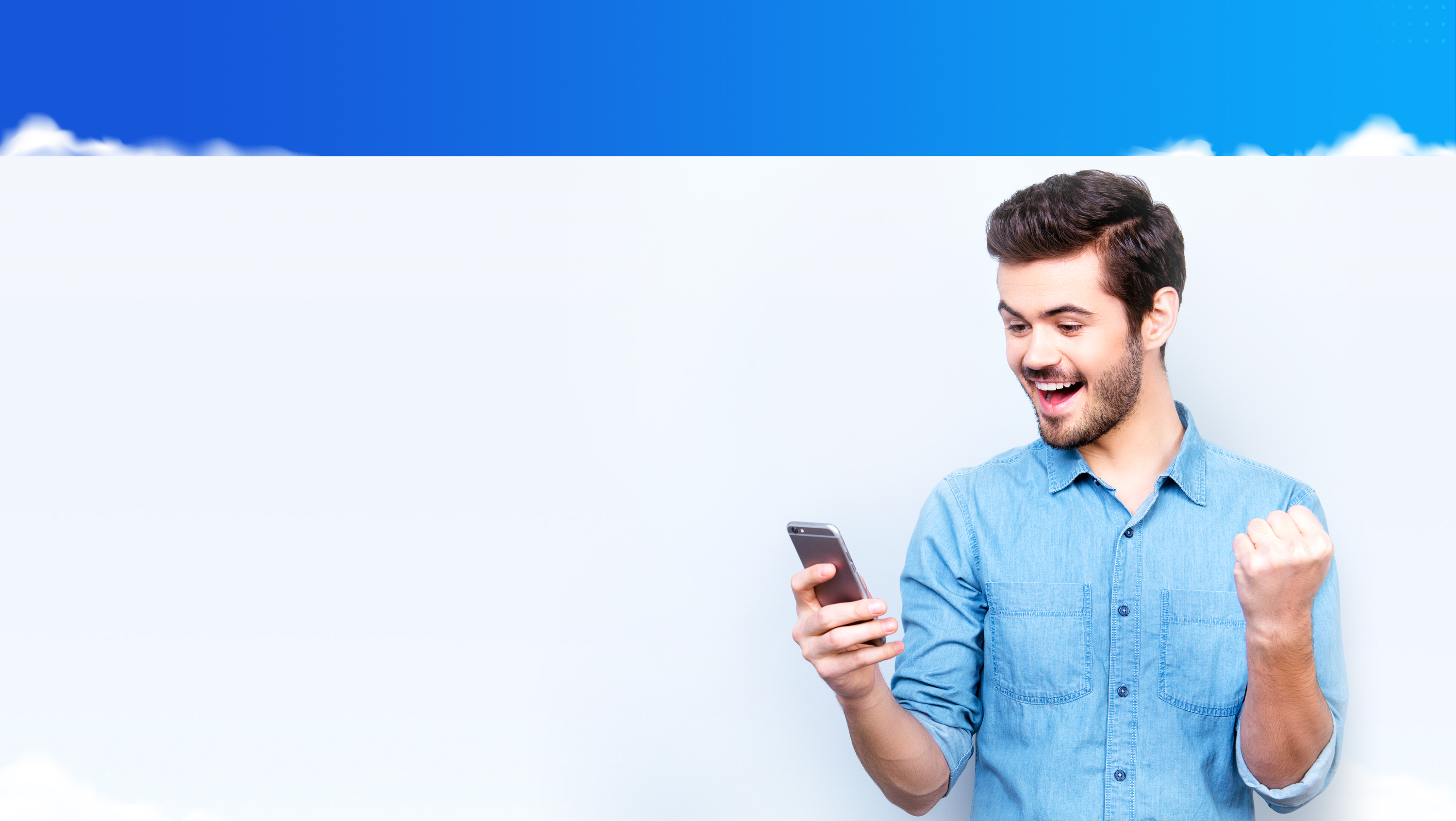 隨時掌握雲 NAS 的狀態
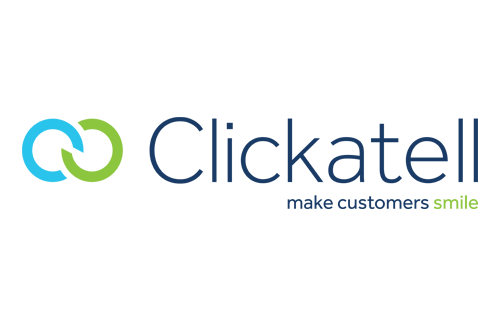 通知中心
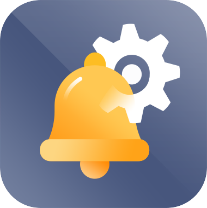 Notification Center
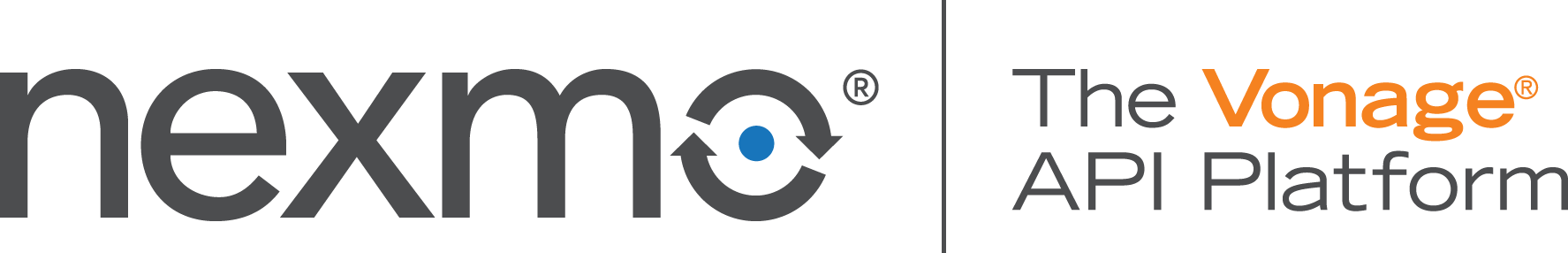 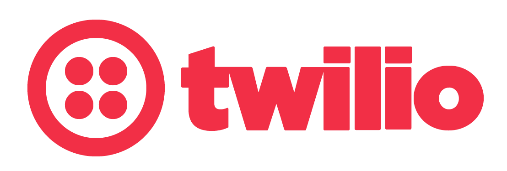 自訂通知規則，一切盡在掌握中
清晰的通知佇列及歷史紀錄，絕不錯過重要通知
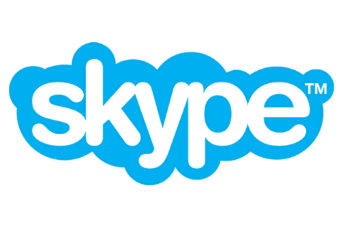 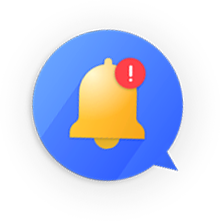 高彈性的篩選條件快速過濾重要通知
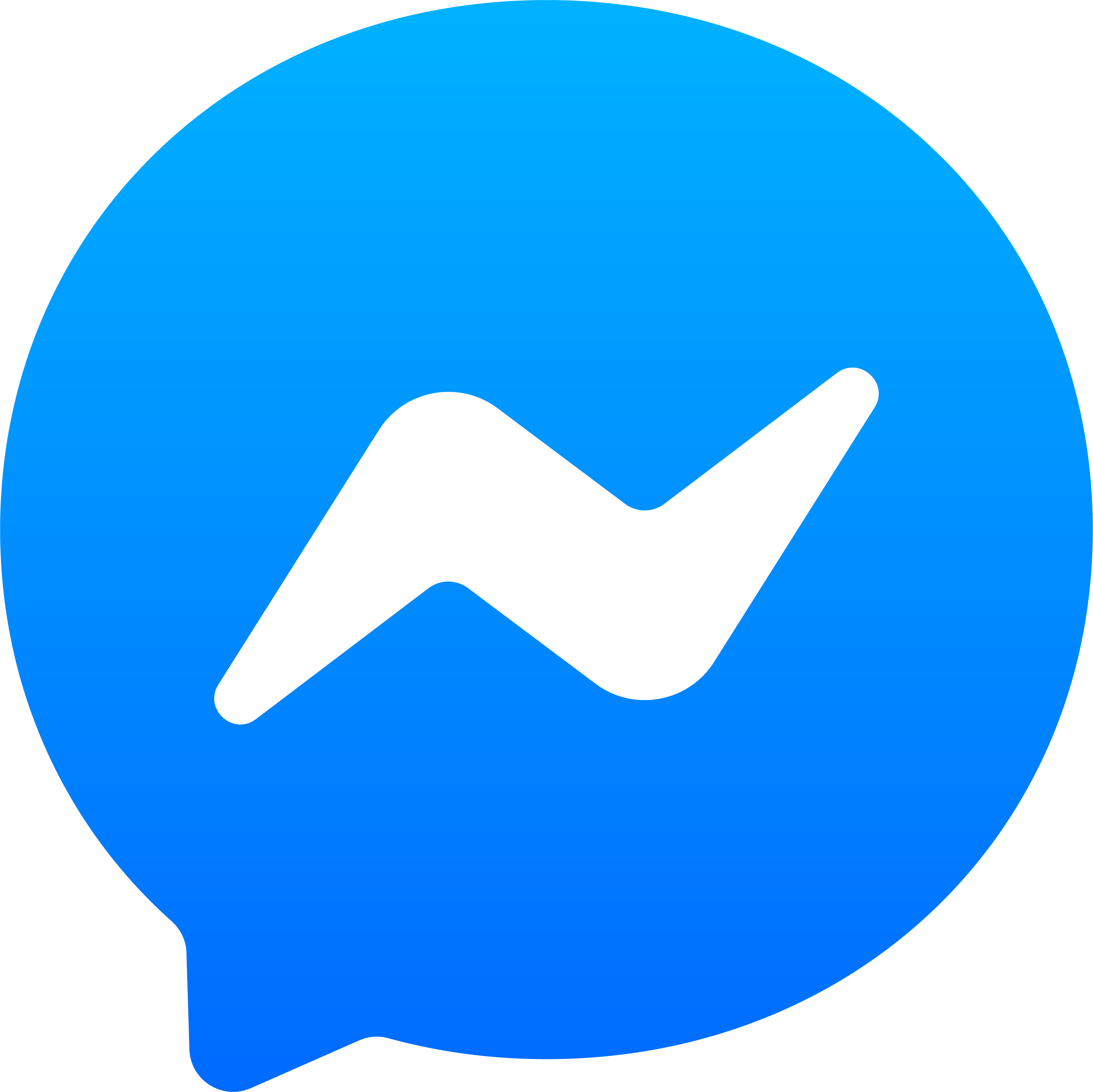 完整支援多國語系
支援電子郵件、手機文字簡訊、即時通訊軟體及推播通知
[Speaker Notes: Notification CenterProvide you with a variety of delivery options, allowing you to choose the most appropriate notification method based on different messages and use cases!]
豐富多元的應用方案可自由選配
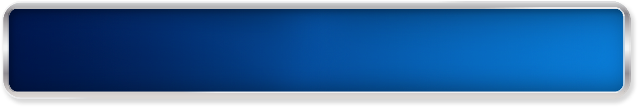 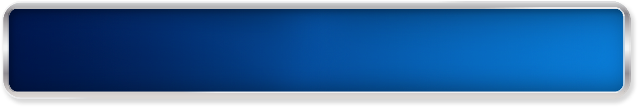 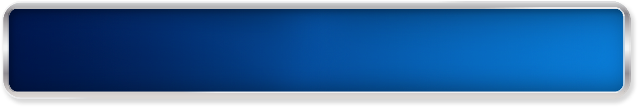 多媒體管理
檔案備份
工作生產力
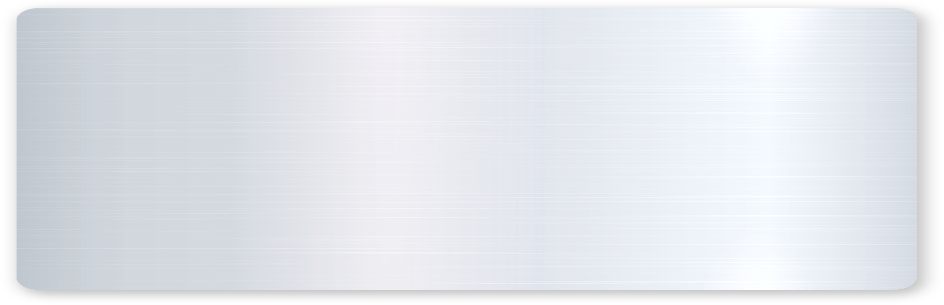 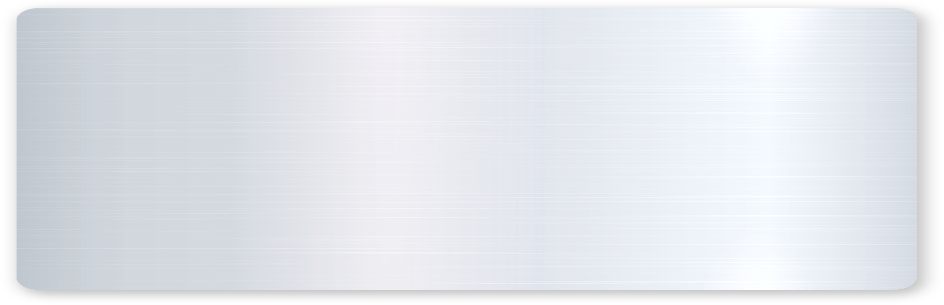 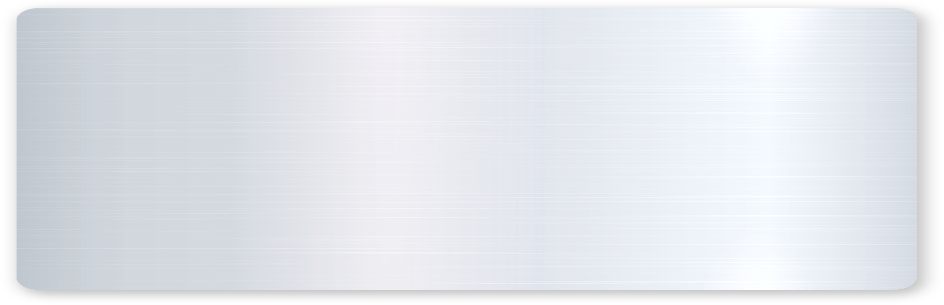 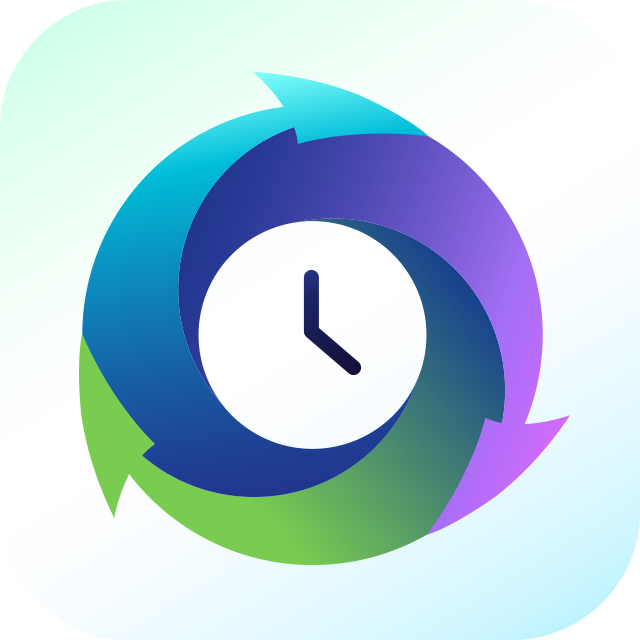 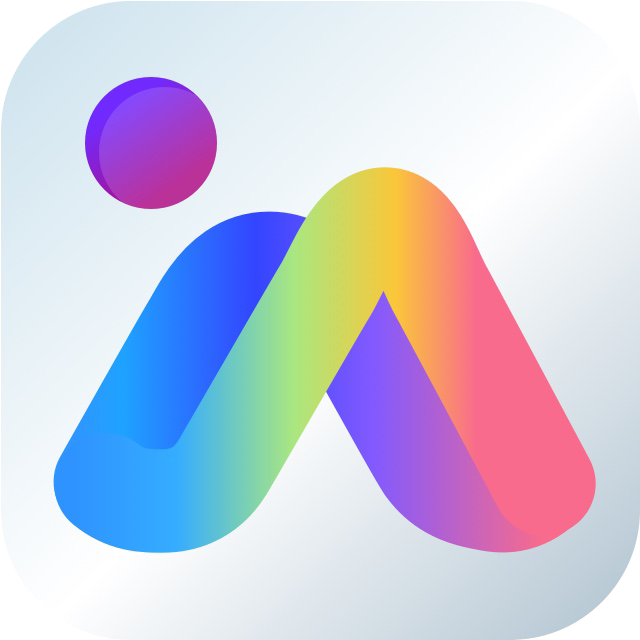 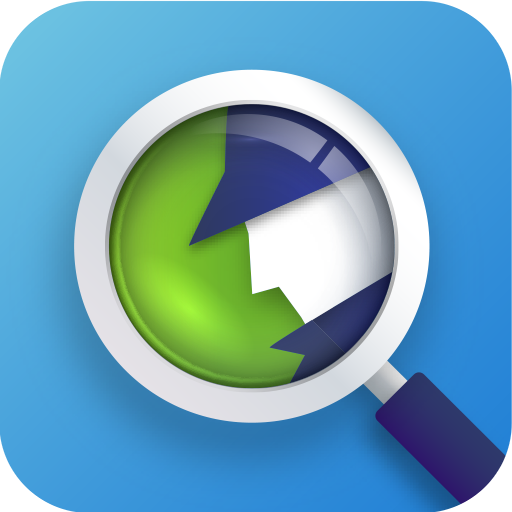 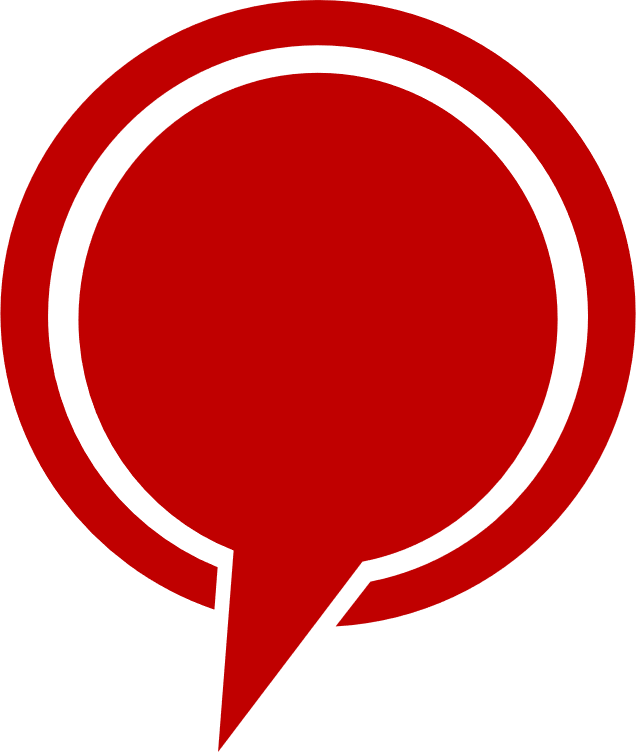 $9.99/每月
$99.99/每年
$9.99/每月
$99.99/每年
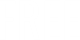 QuMagie
Qsirch
HBS 3
打造 3-2-1 備份策略及
災難復原計畫
如同 Google™ 般的
全文檢索搜尋引擎
用 AI 聰明地整理照片
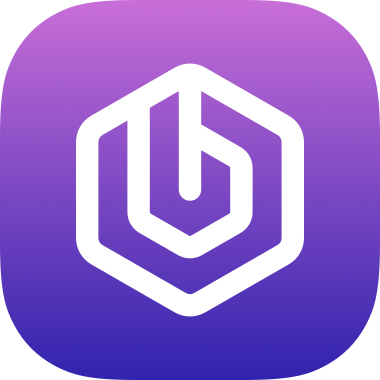 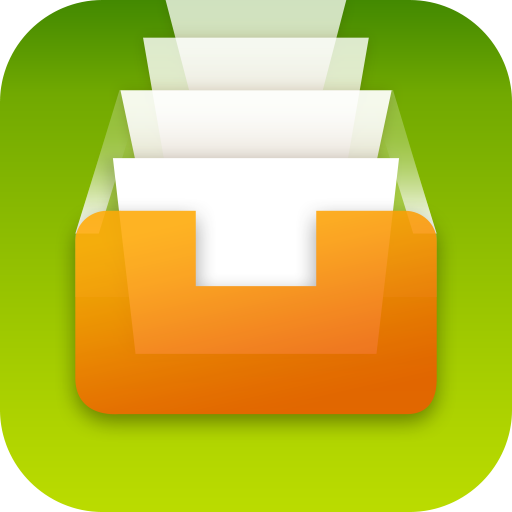 $9.99/每月
$99.99/每年
$9.99/每月
$99.99/每年
Boxafe
Qfiling
備份 Office 365 & 
Google G Suite 資料
讓檔案整理工作變得自動化
專為管理員設計的偵錯工具Console Management
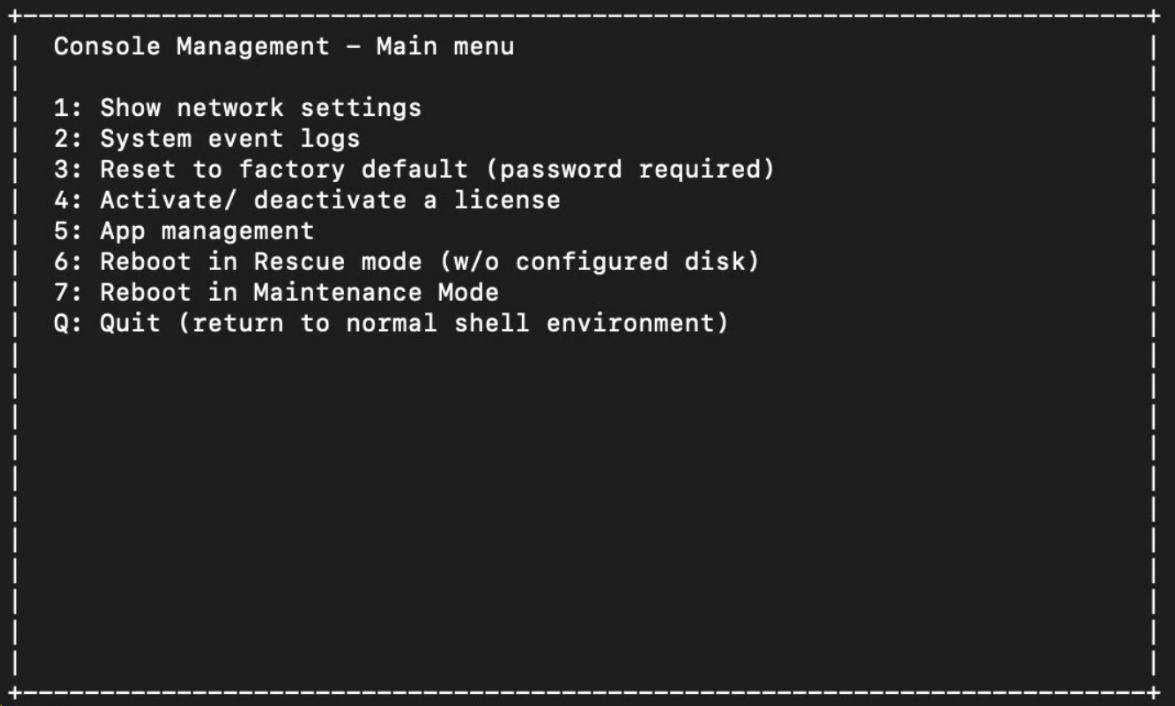 透過 SSH 或雲平台的 Serial Console 可進入 Console Management 

當 Web 異常狀況發生時，NAS 管理員可以從選單中快速執行任務 

預設的 NAS 密碼為 MAC 位置，直接輸入大寫英文字母，不需加冒號。
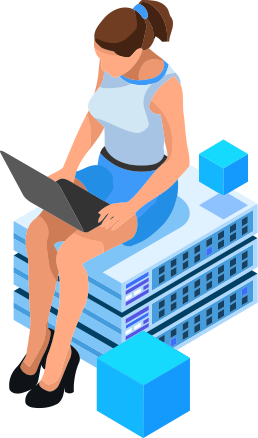 Mac Address: 16:00:84:76:35:ef

Default Password: 1600847635EF
建議售價
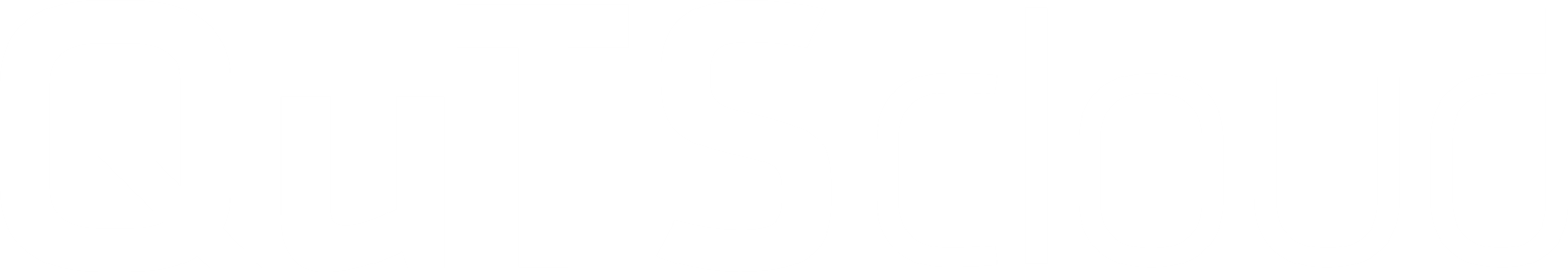 QNAP 雲 NAS QuTScloud 建議售價 (美金)
1 
Core
2 
Cores
4 
Cores
6
Cores
8
Cores
12 
Cores
16
Cores
24+ 
Cores
每月
$ 11.99
每月
$ 29.99
每月
$ 39.99
每月
$ 99.99
每月
$ 69.99
每月
$ 8.99
每月
$ 11.99
每月
$ 129.99
每年 
$ 89.99
每年
$ 119.99
每年
$ 199.99
每年
$ 299.99
每年
$ 399.99
每年
$ 699.99
每年
$ 999.99
每年
$ 1299.99
適用於:
適用於:
適用於:
適用於:
適用於:
適用於:
適用於:
適用於:
NAS 用戶數: 500+
建議同時
連線數: 
1000+
NAS 用戶數: 
200-500
建議同時
連線數: 
500-1000
NAS 用戶數: 
50-100
建議同時
連線數: 
100-200
NAS 用戶數: 
100-200
建議同時
連線數: 
200-500
NAS 用戶數 :
 20-50
建議同時
連線數: 
50-100
NAS 用戶數: 
1-5
建議同時
連線數：
10
NAS 用戶數:
6-10
建議同時
連線數: 
10-20
NAS 用戶數: 10-20
建議同時
連線數: 
20-50
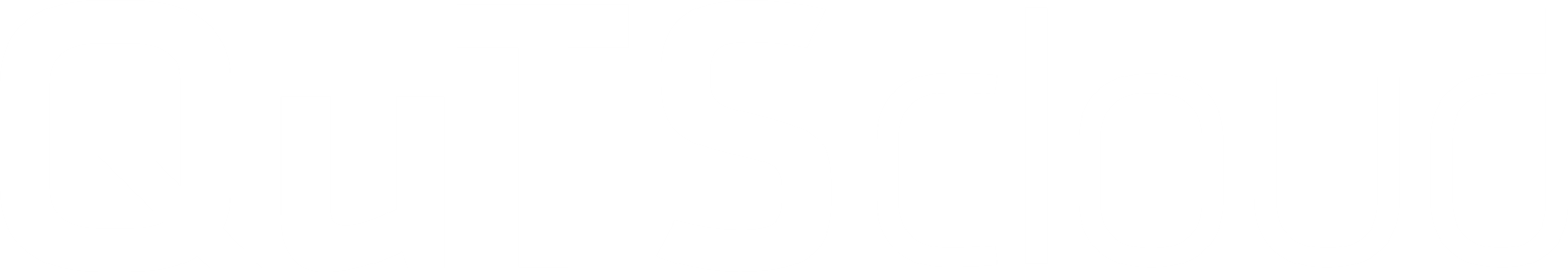 是你最好的選擇!
©2020著作權為威聯通科技股份有限公司所有。威聯通科技並保留所有權利。威聯通科技股份有限公司所使用或註冊之商標或標章。檔案中所提及之產品及公司名稱可能為其他公司所有之商標